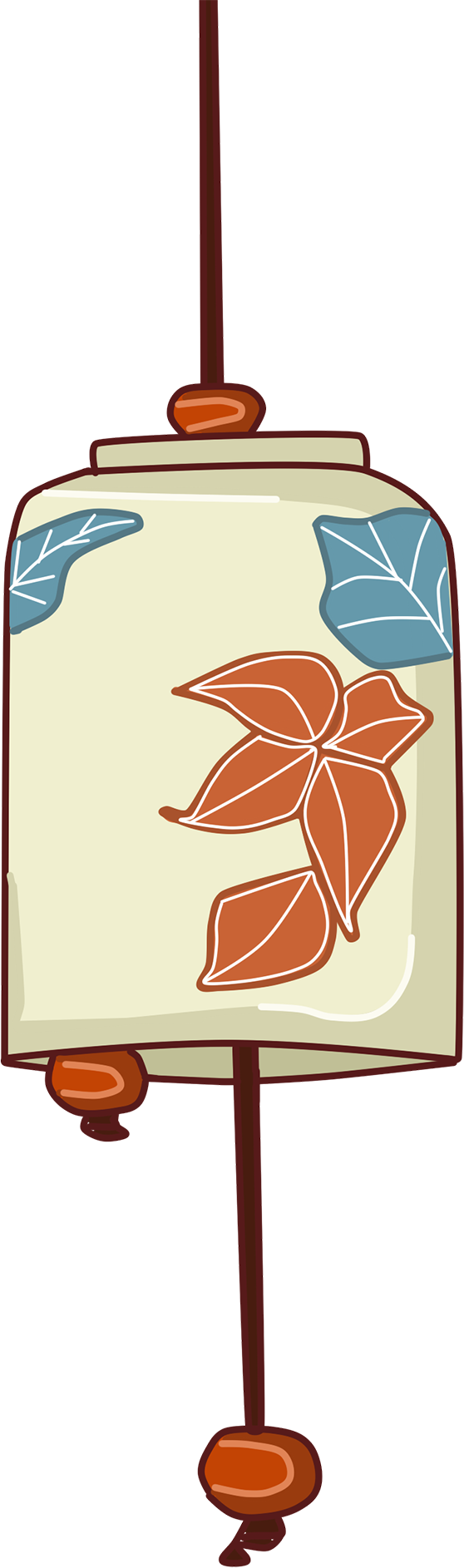 赏拈花美景
八2班在地文化社会实践报告
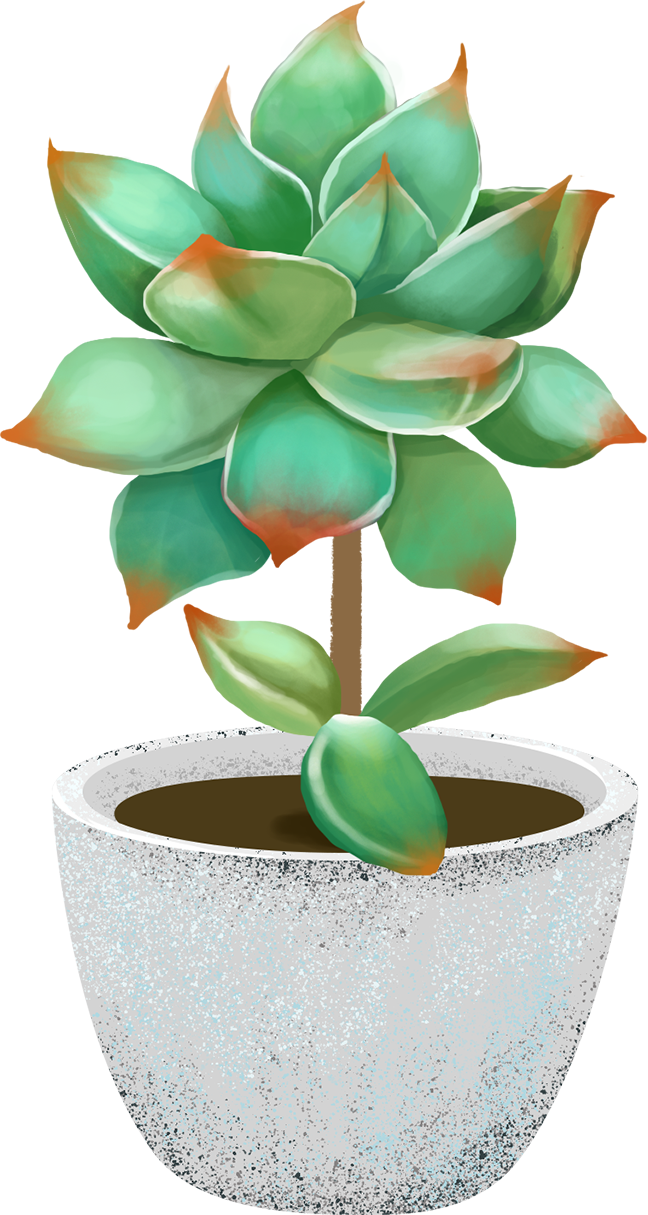 组员：项麒芮‘徐英琪’韩雨桐‘邓心仪’刘承卓。
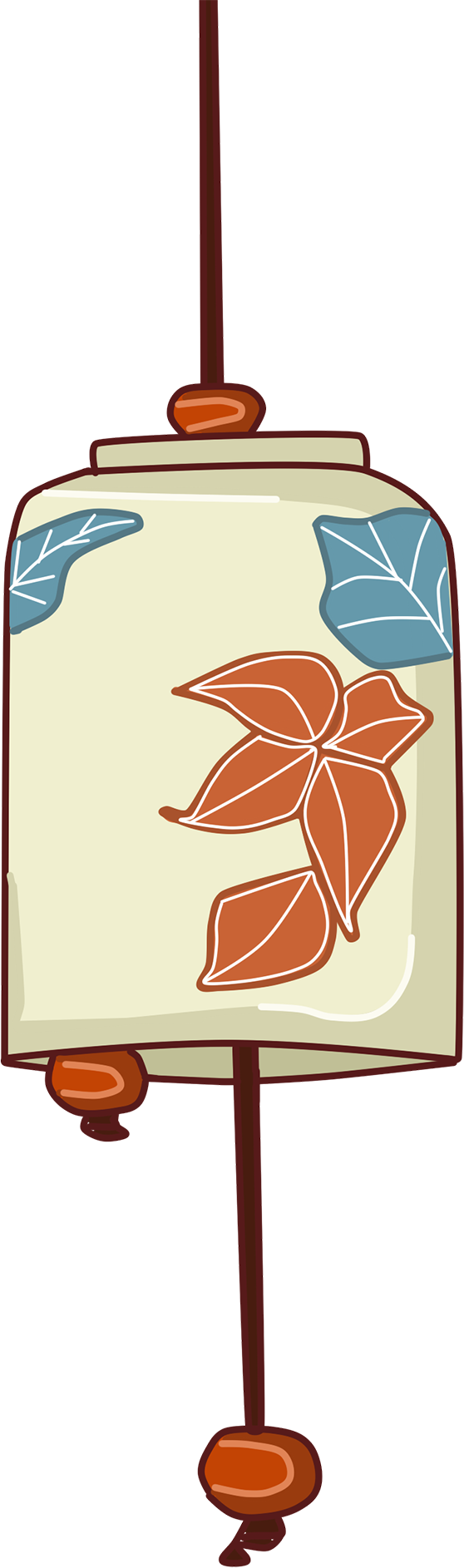 目 录
初到景点
花海&出景点路上.....
第三章
美景&人
第二章
第一章
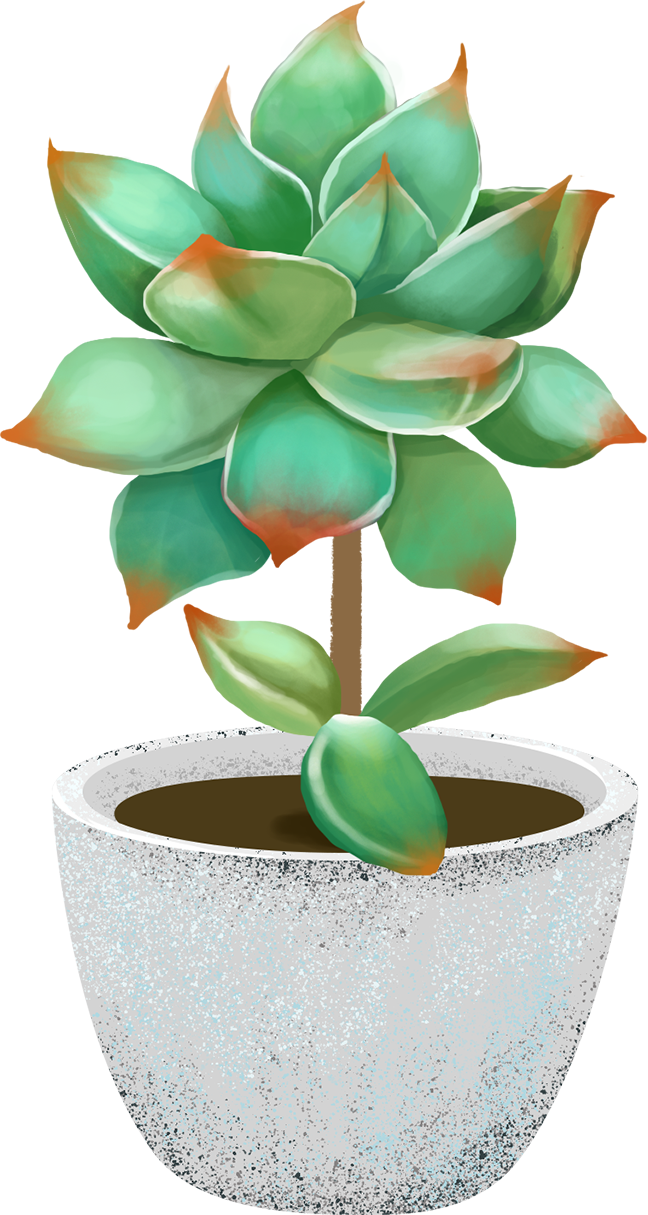 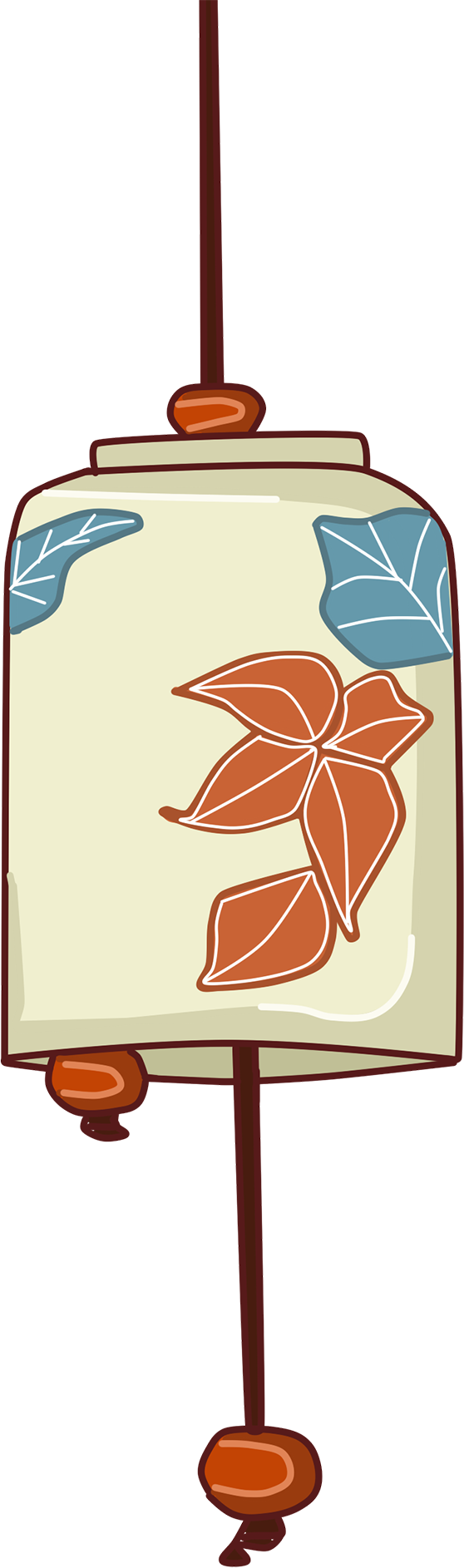 初到景点
第一章
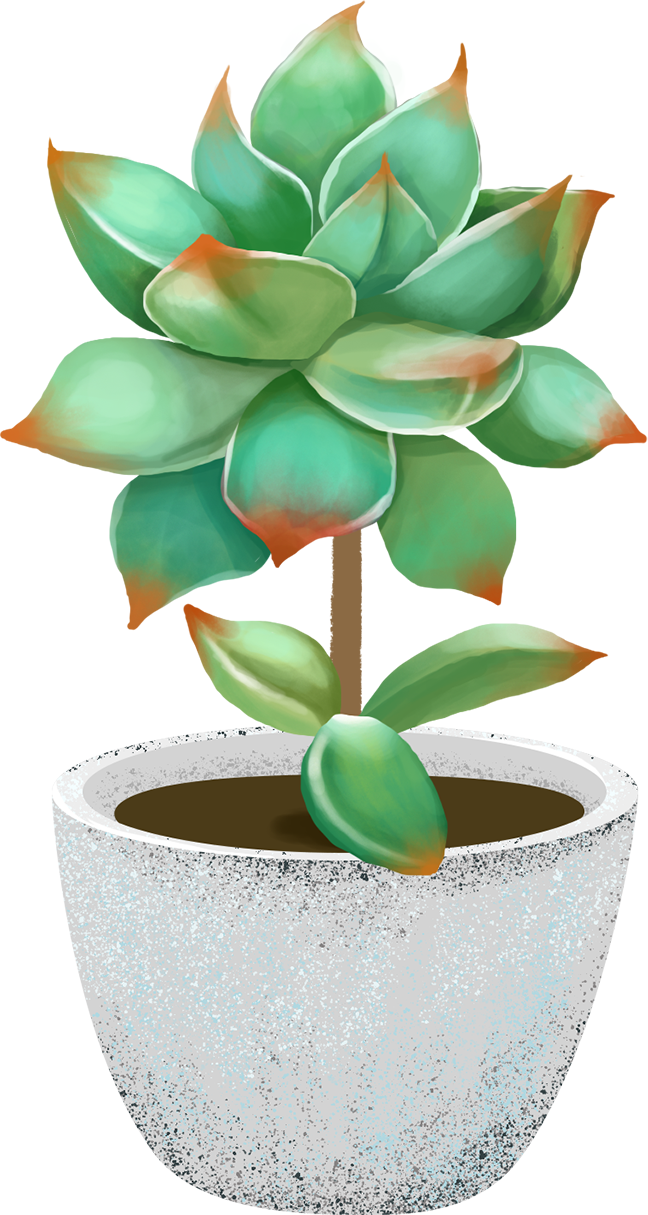 爱莲说
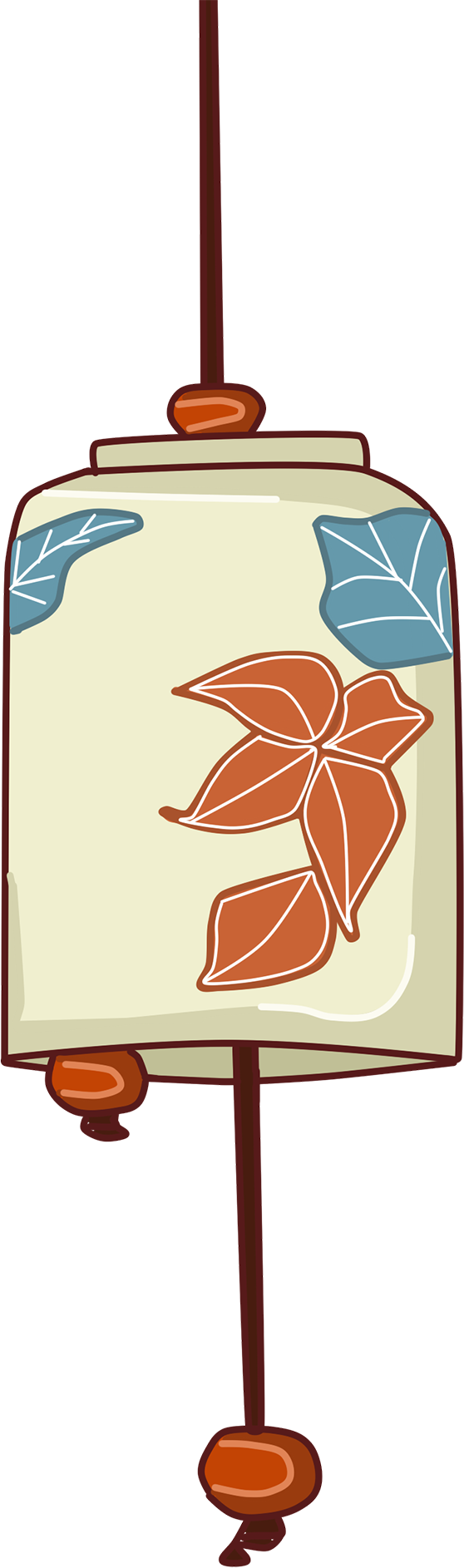 自拍ing.........
We all like selfie
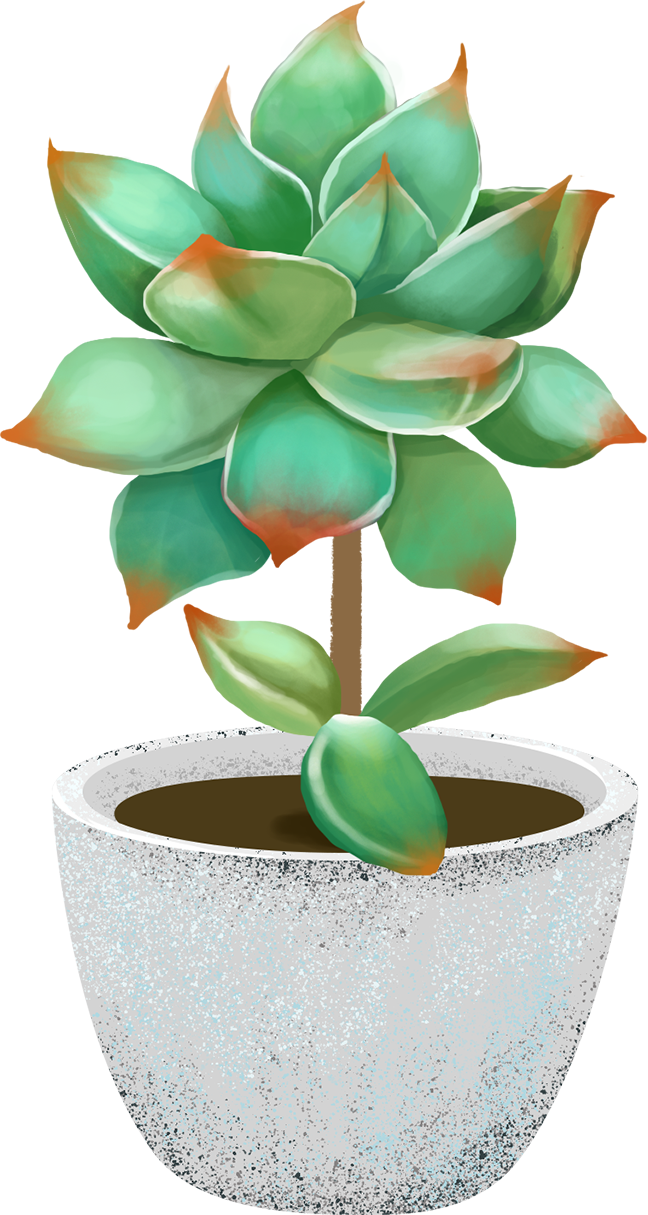 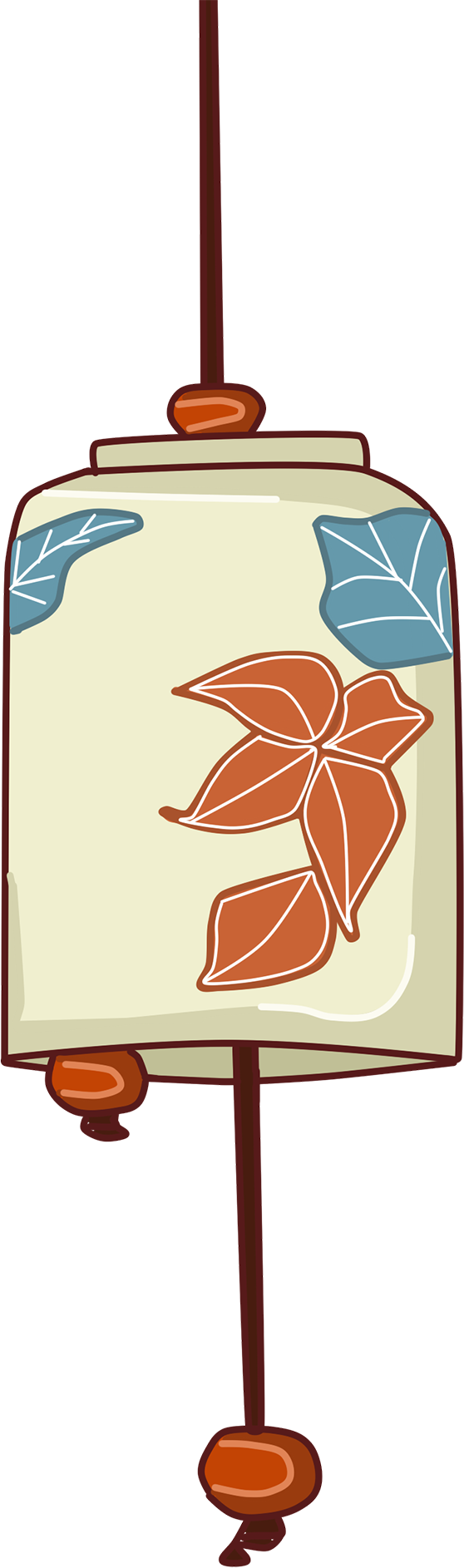 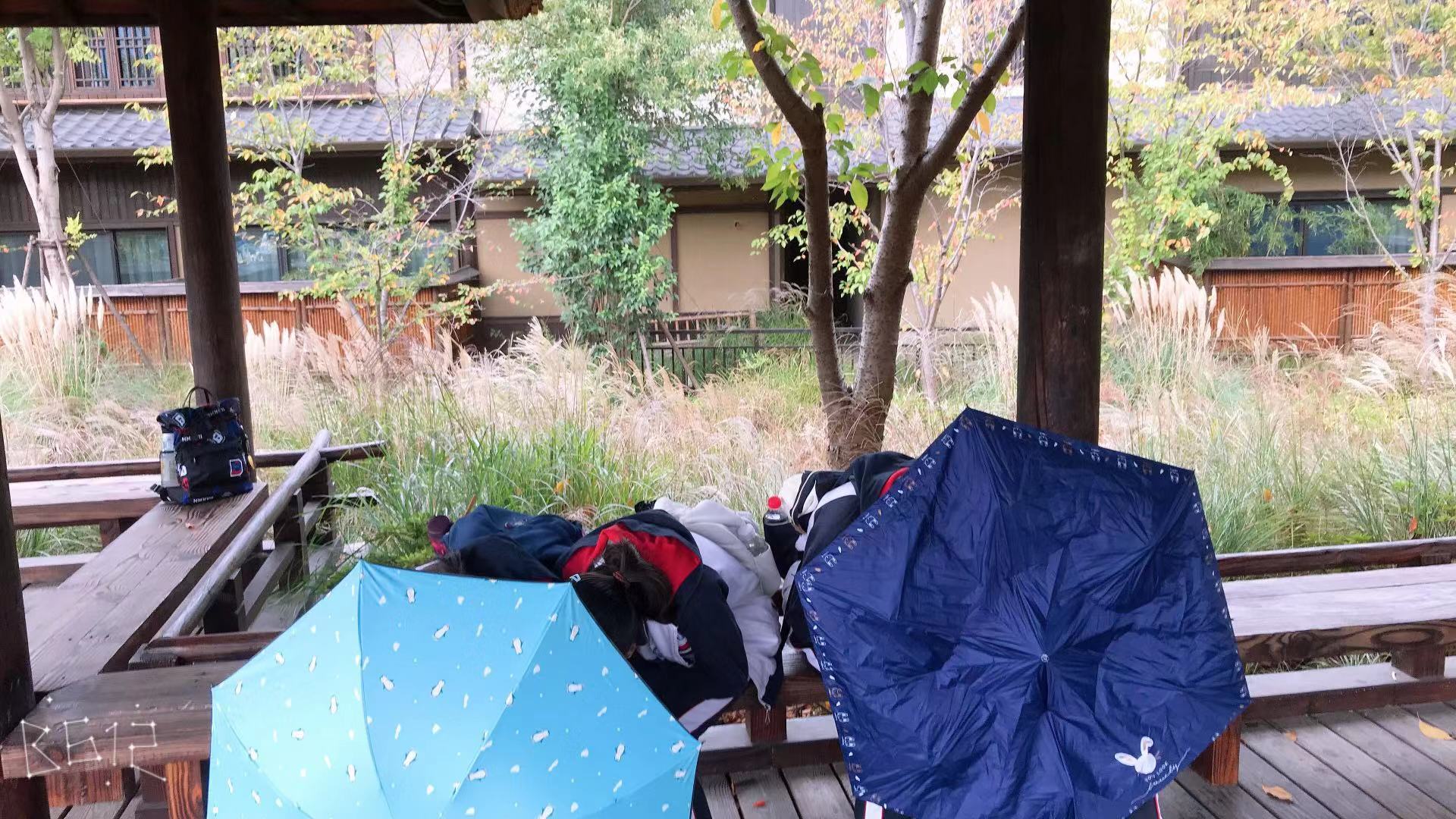 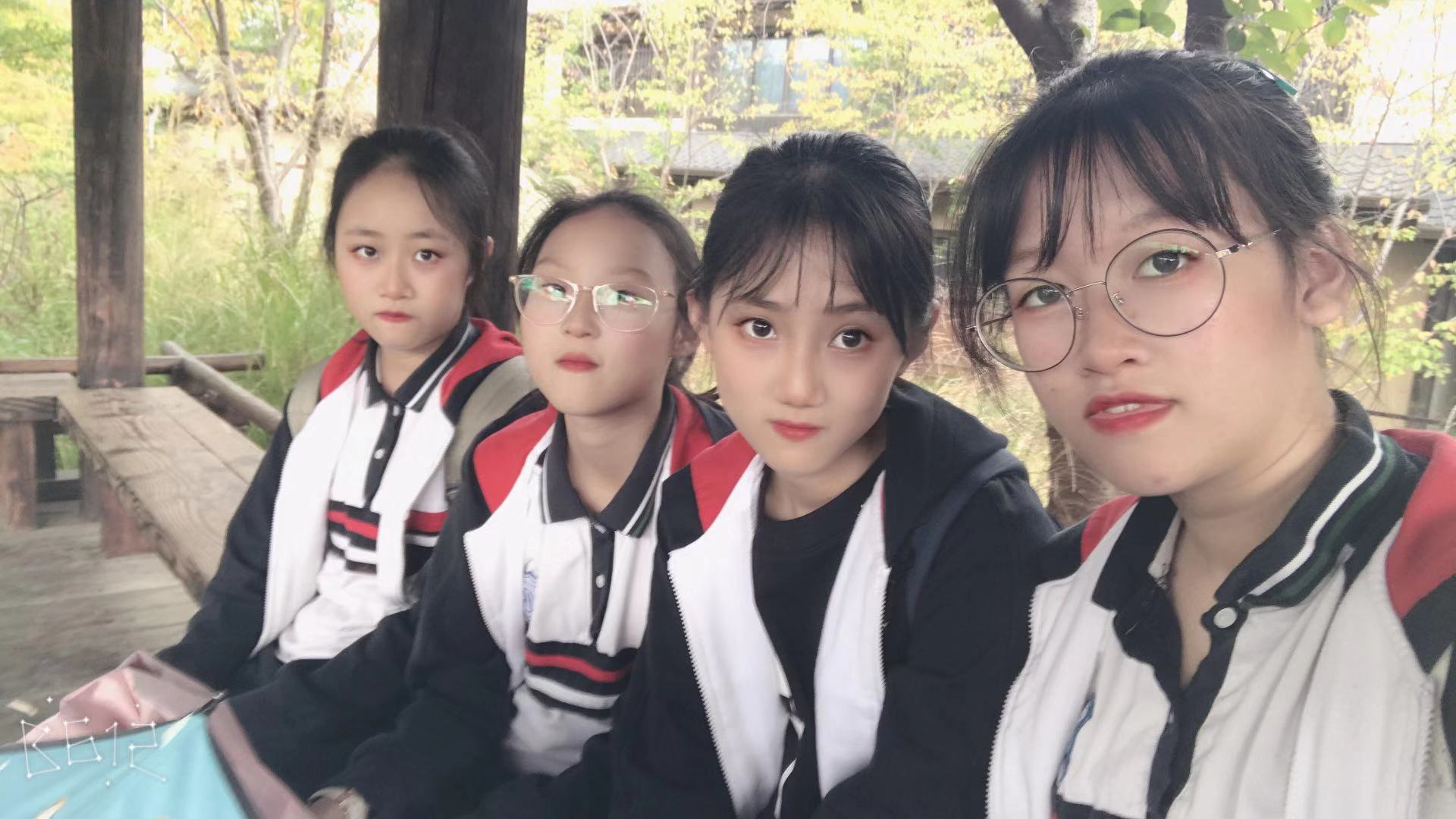 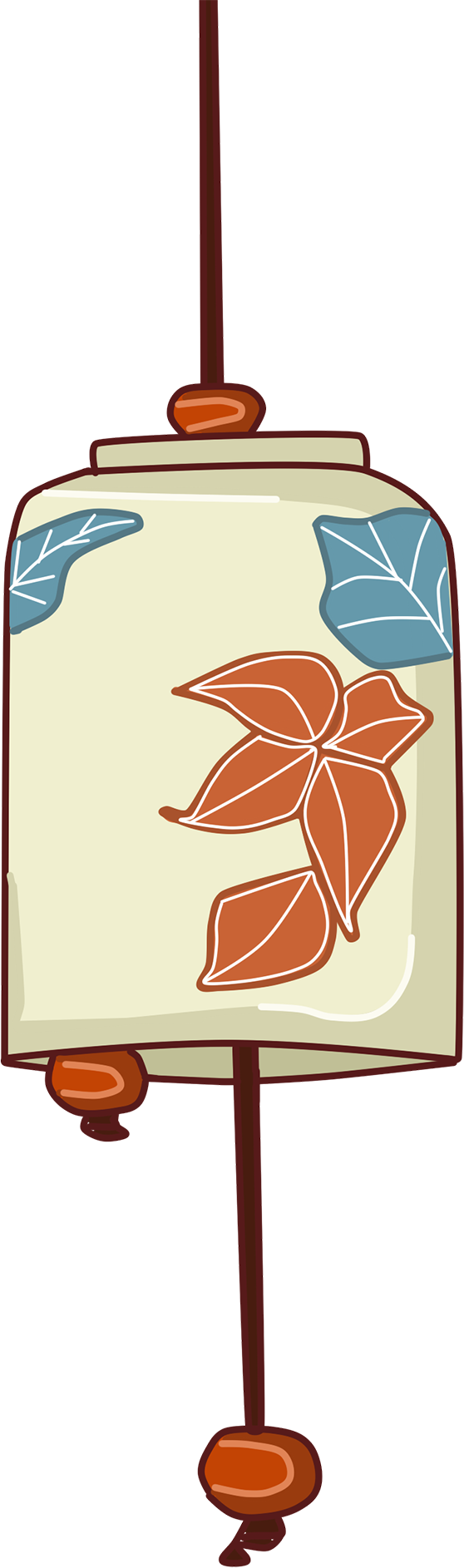 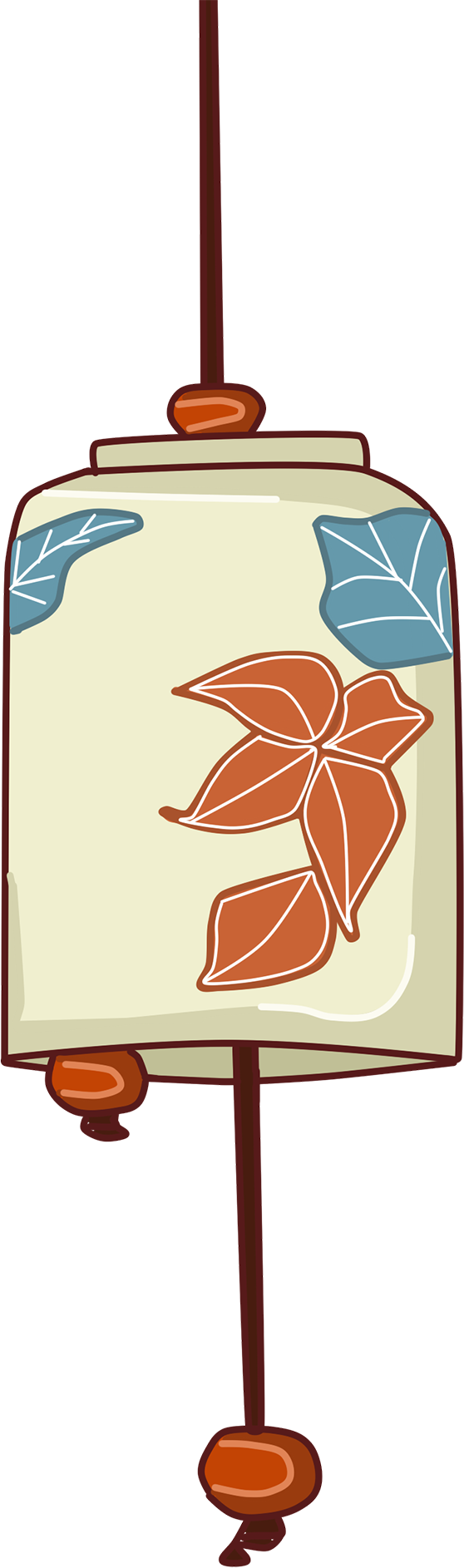 秋风辞
秋风起兮白云飞，草木黄落兮雁南归。兰有秀兮菊有芳，怀佳人兮不能忘。泛楼船兮济汾河，横中流兮扬素波。箫鼓鸣兮发棹歌，欢乐极兮哀情多。少壮几时兮奈老何！
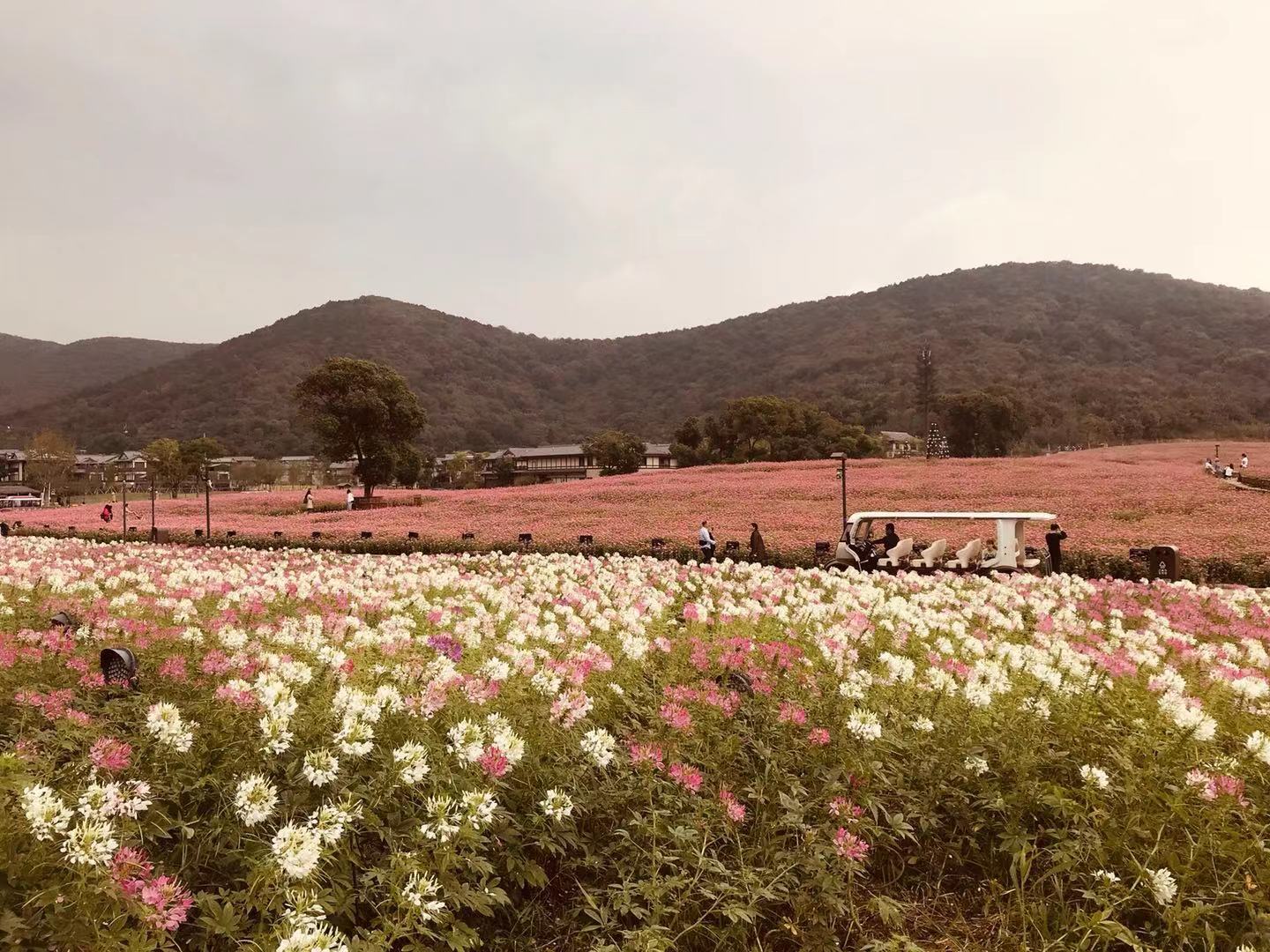 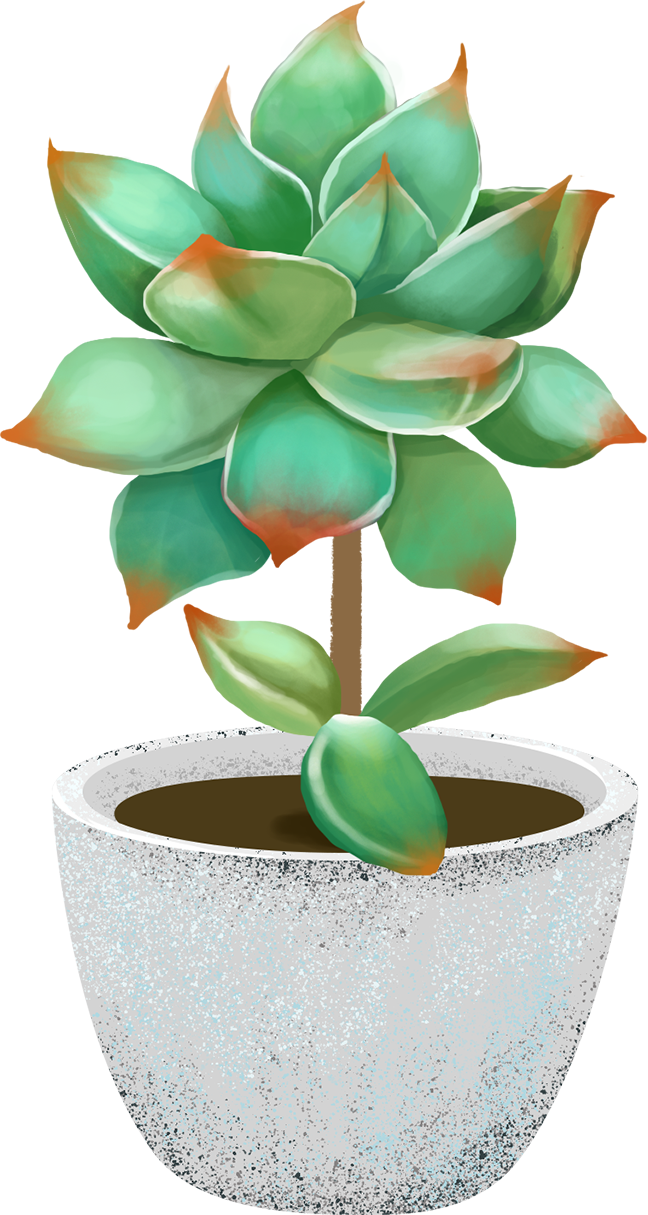 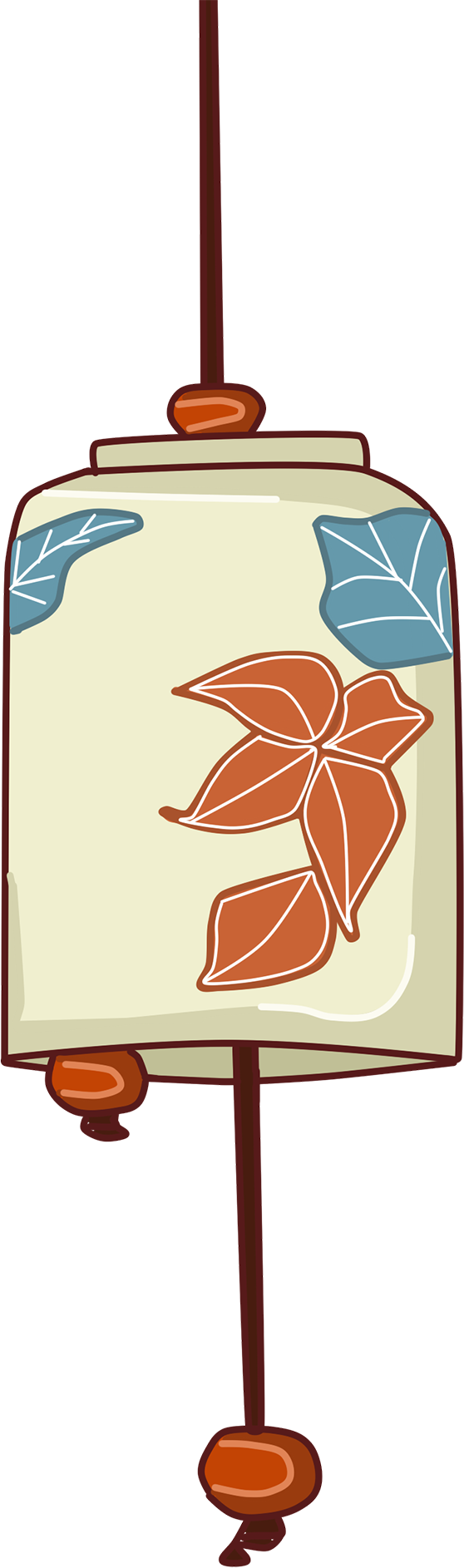 美景&人
第二章
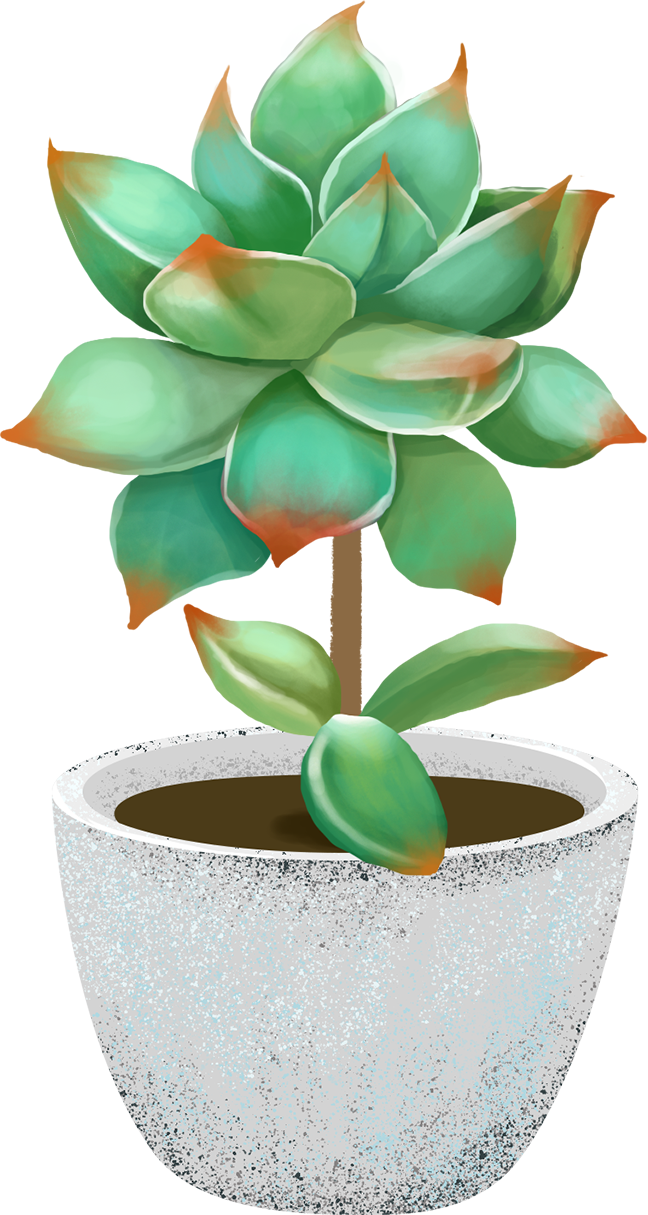 爱莲说
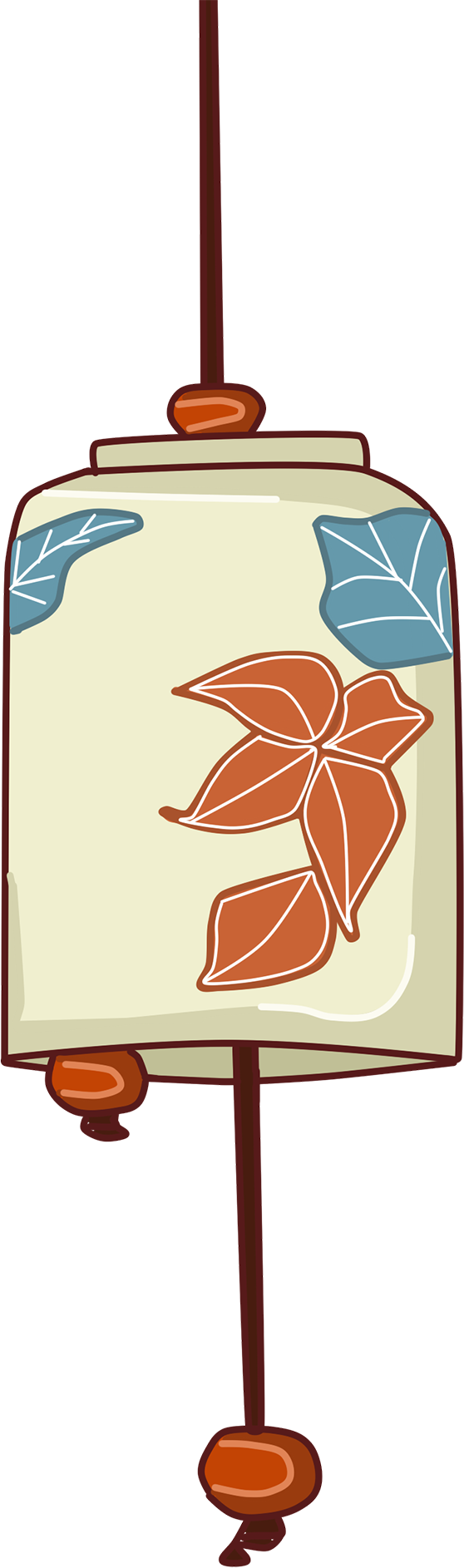 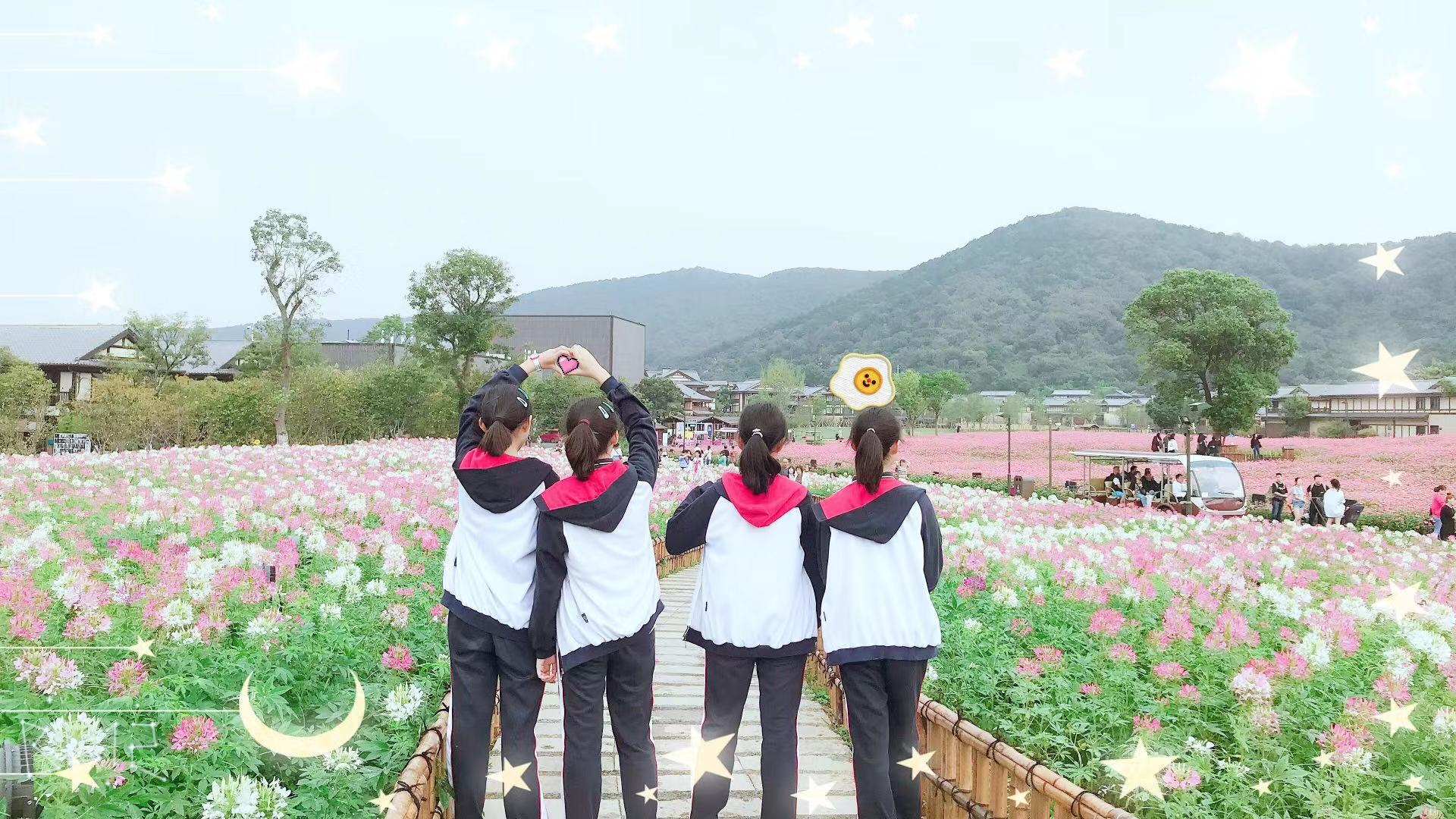 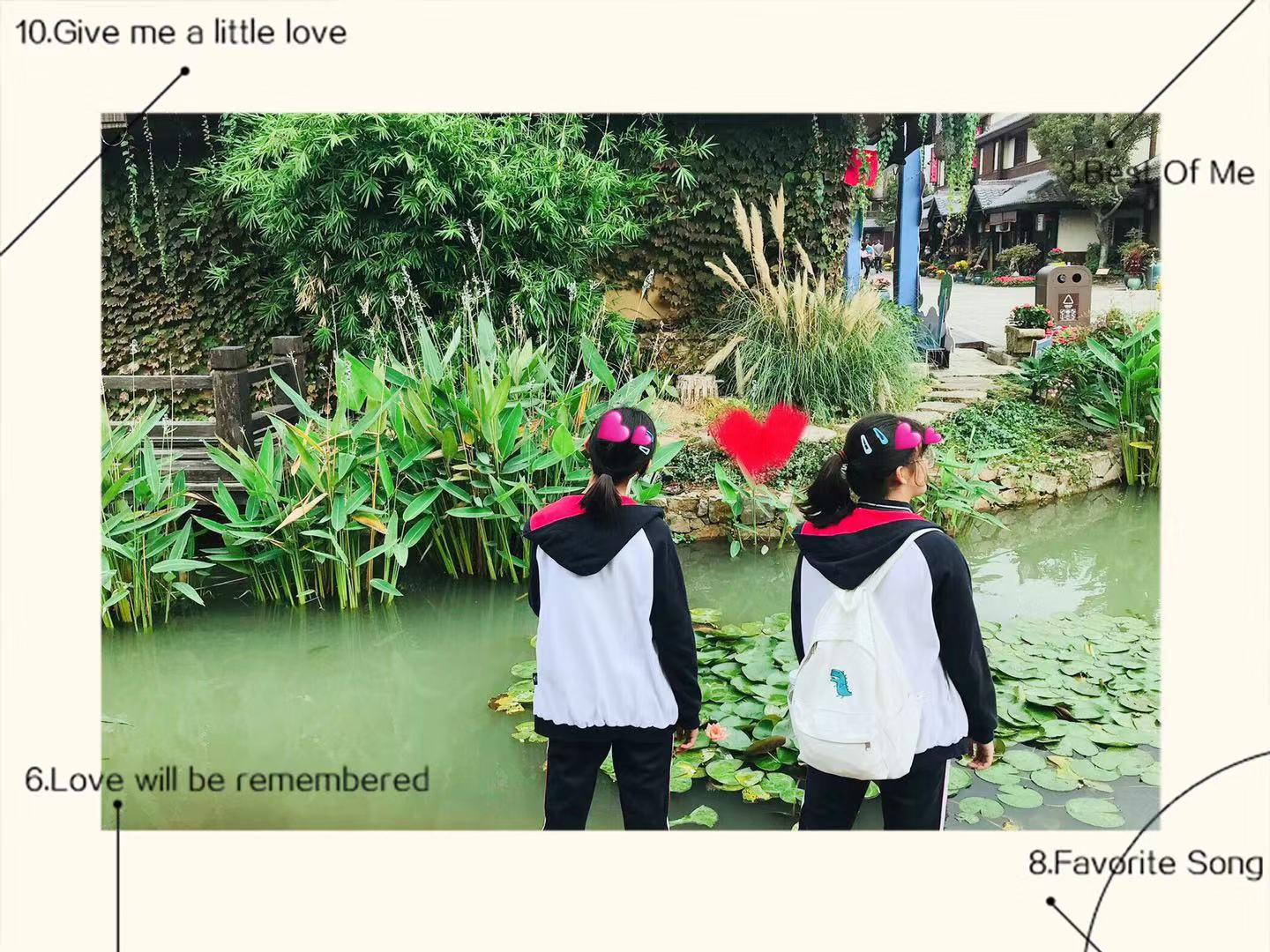 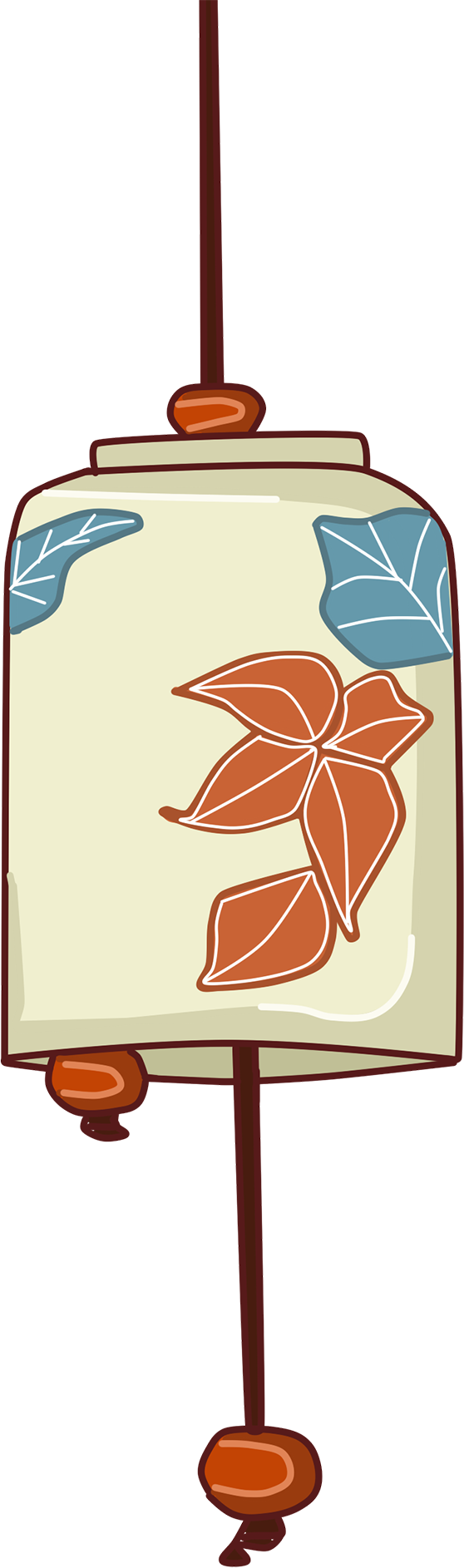 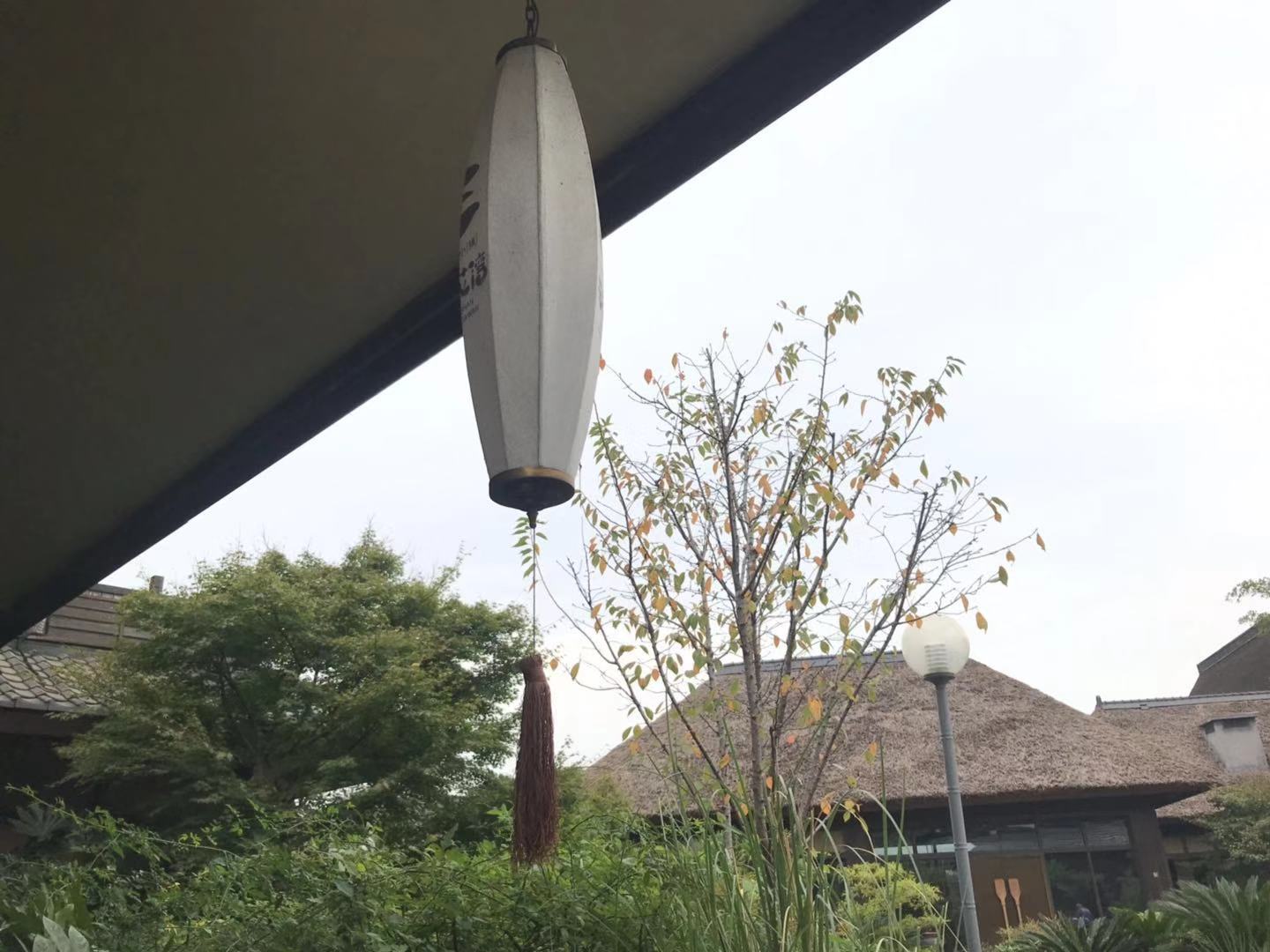 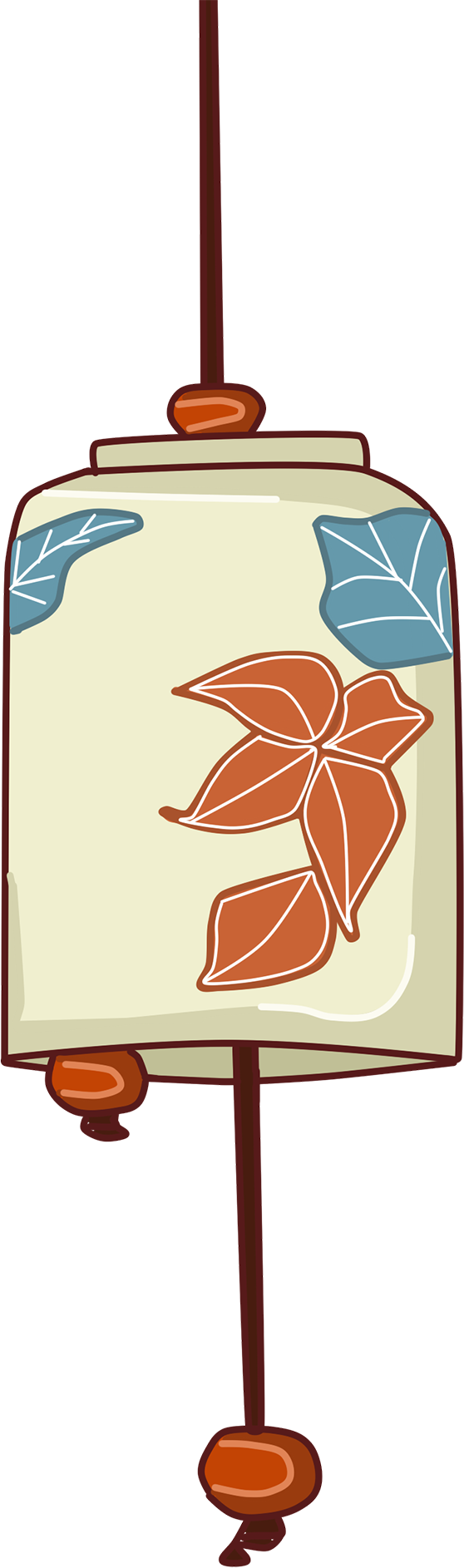 空山新雨后，天气晚来秋。

明月松间照，清泉石上流。
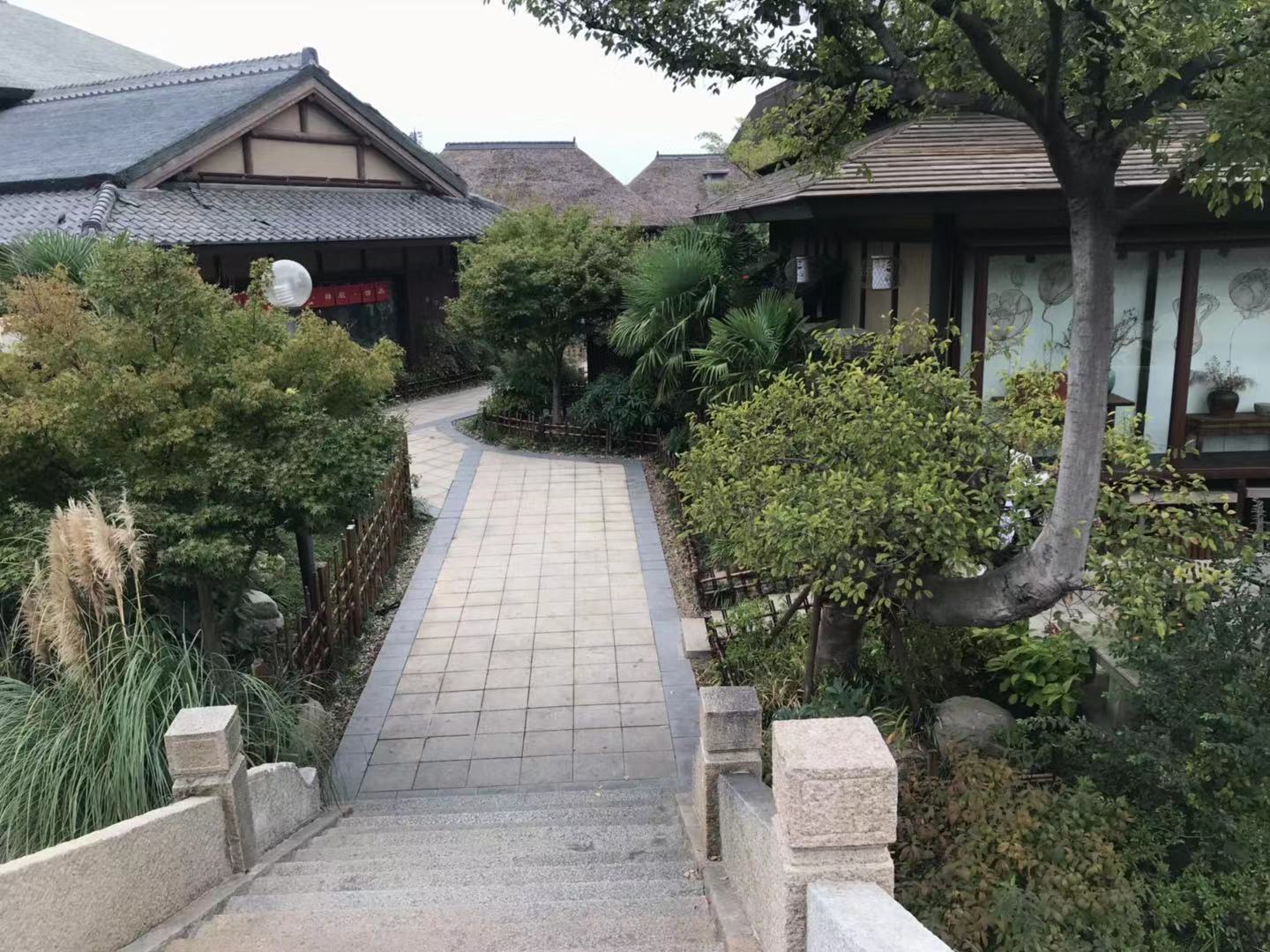 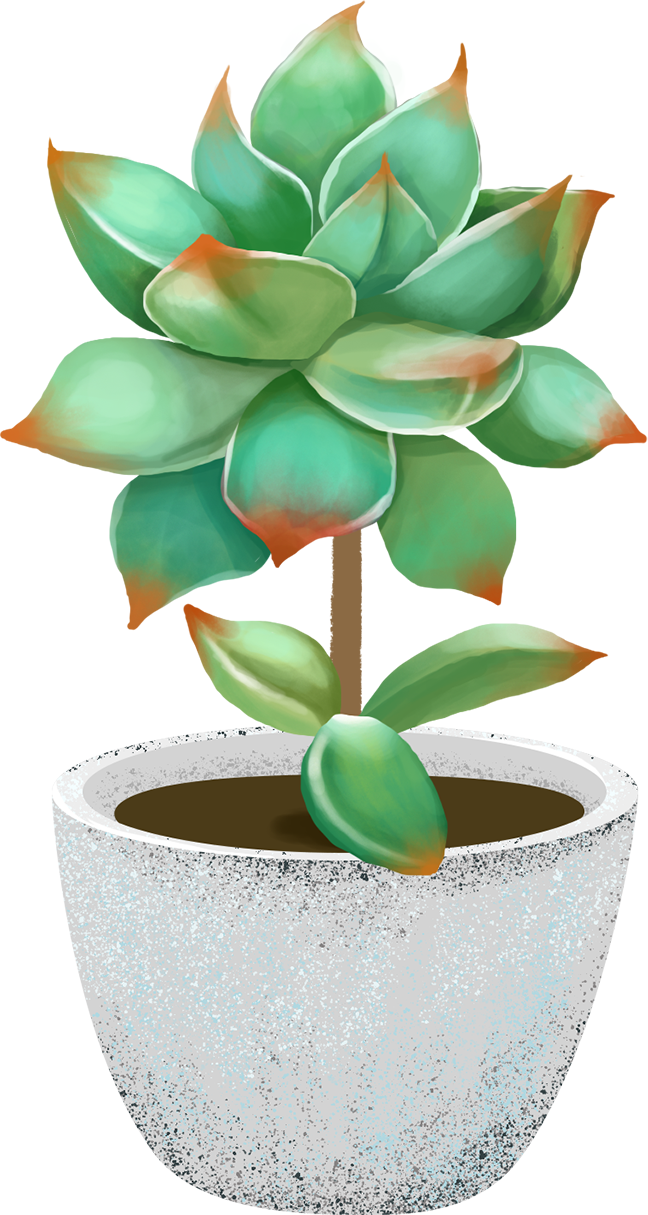 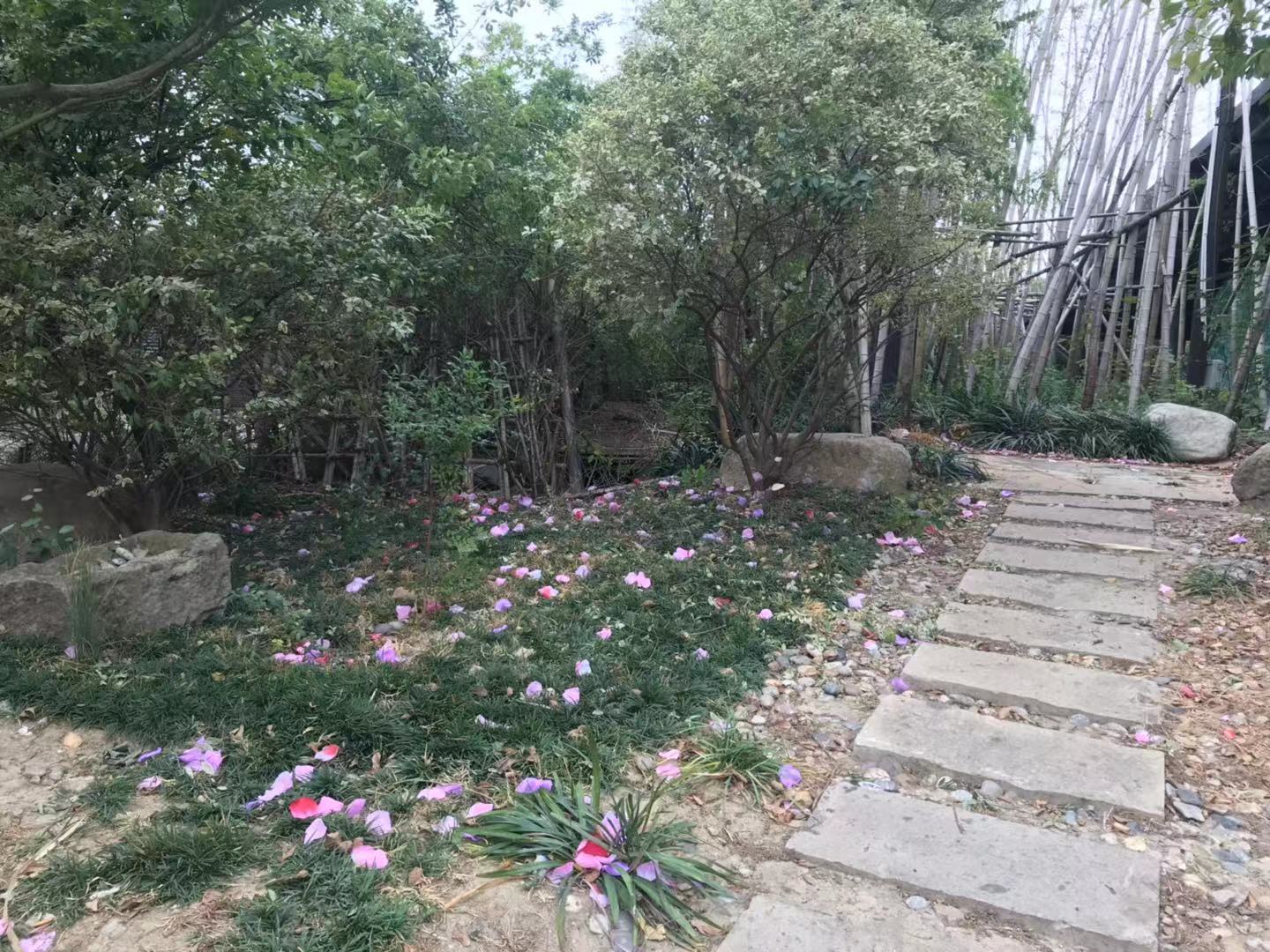 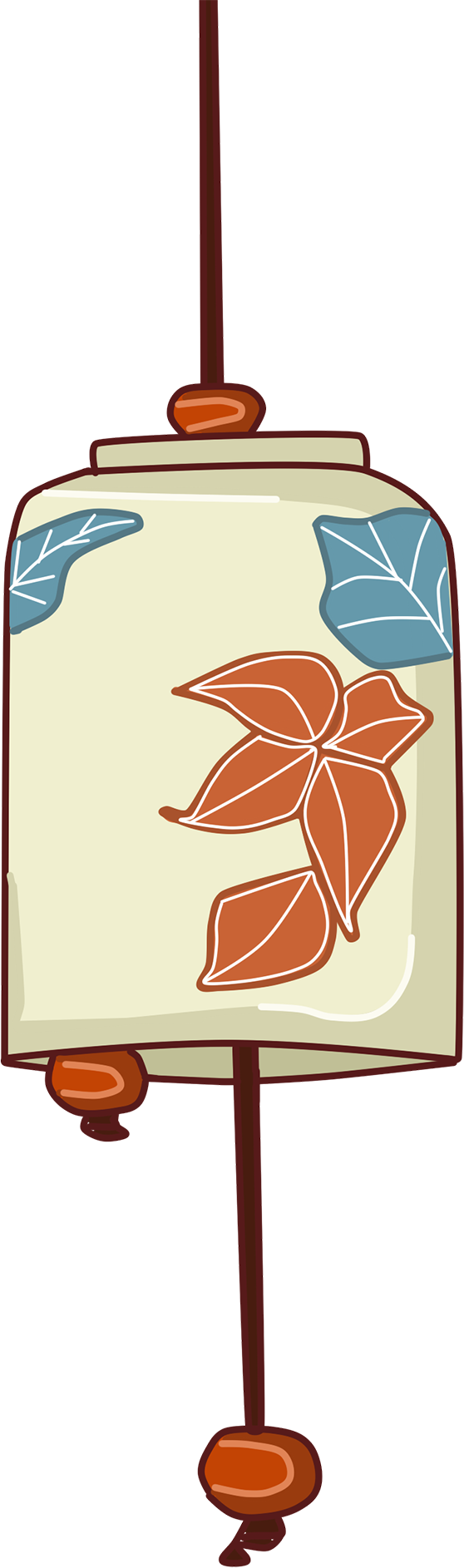 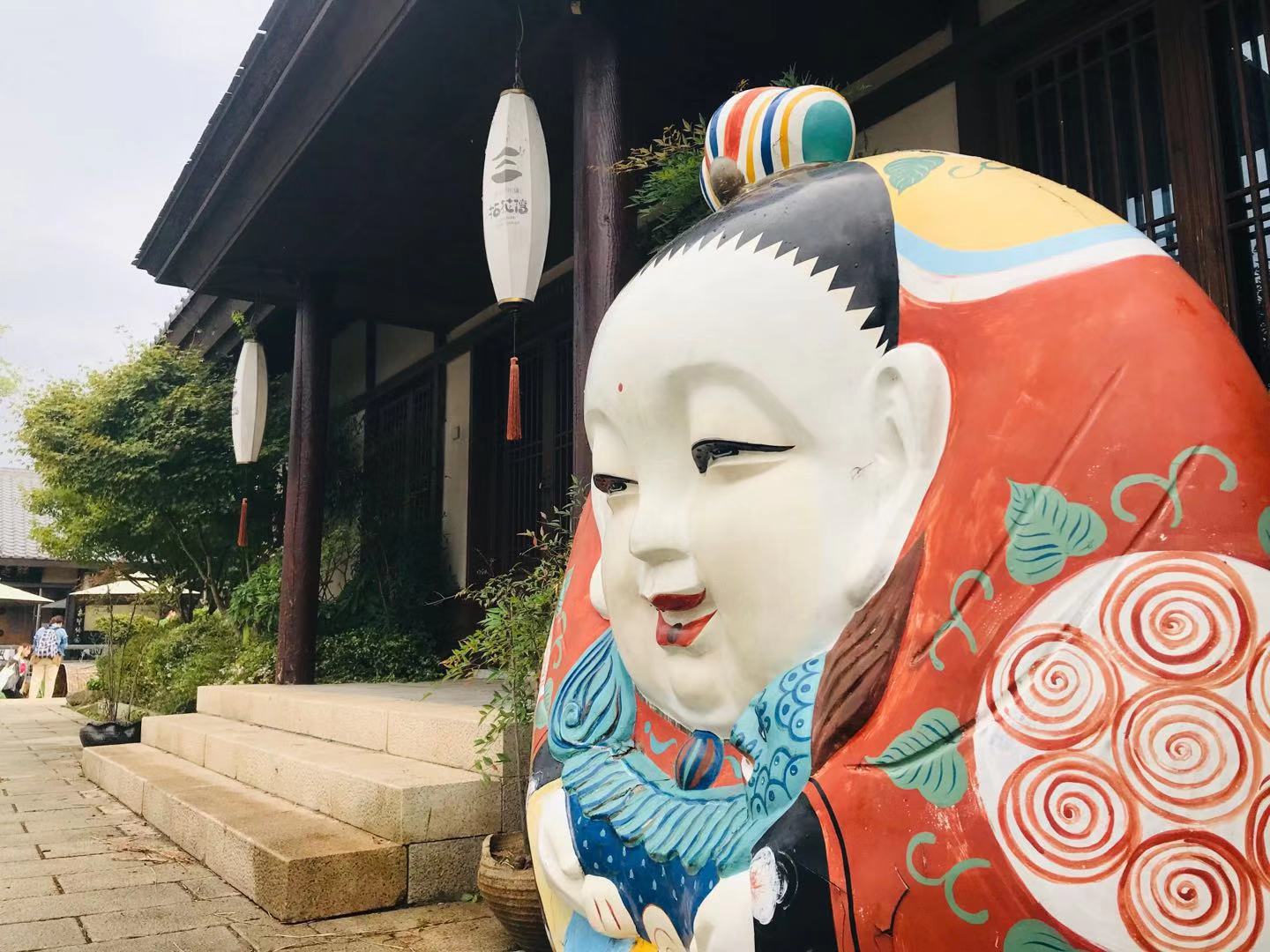 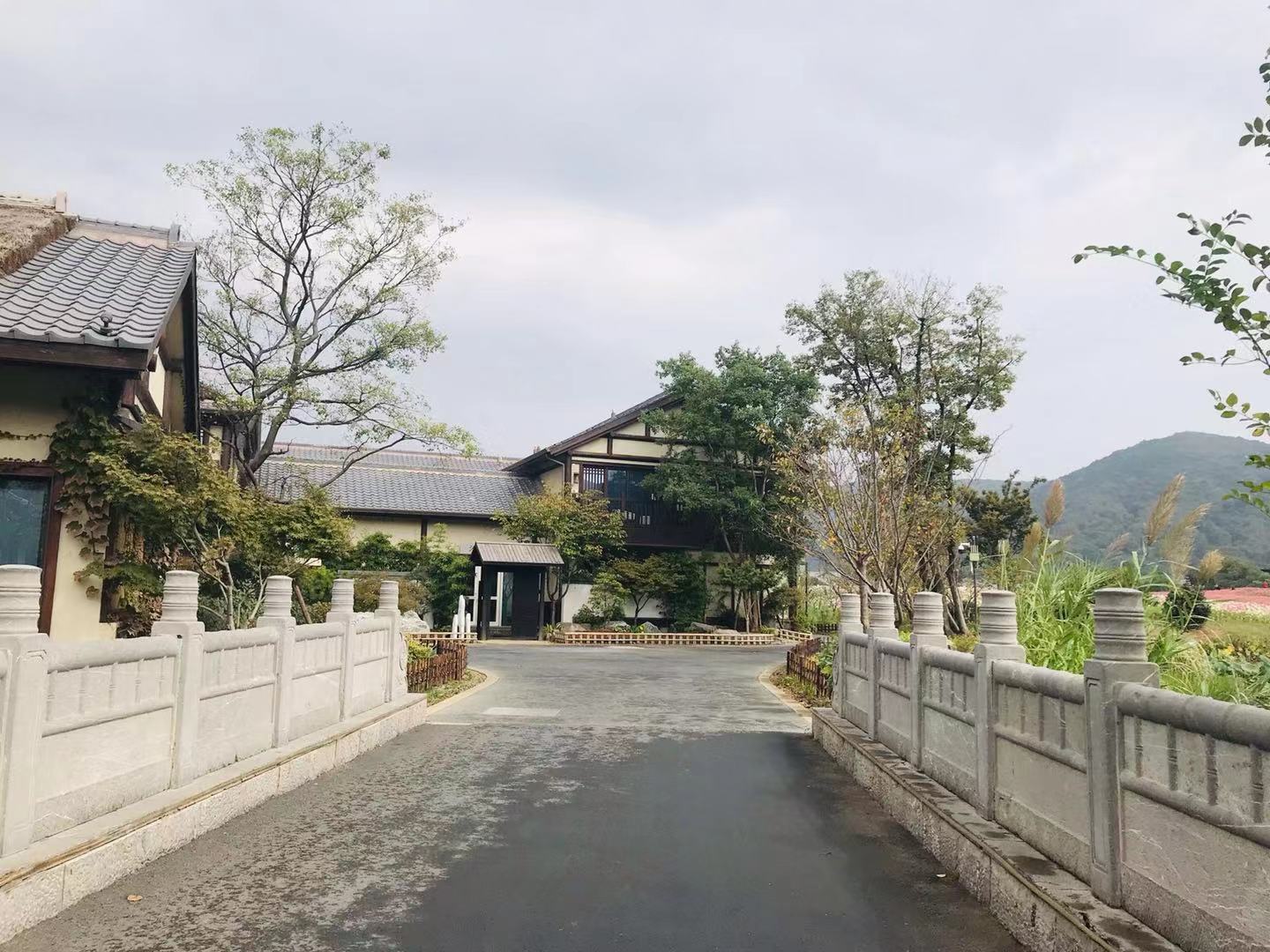 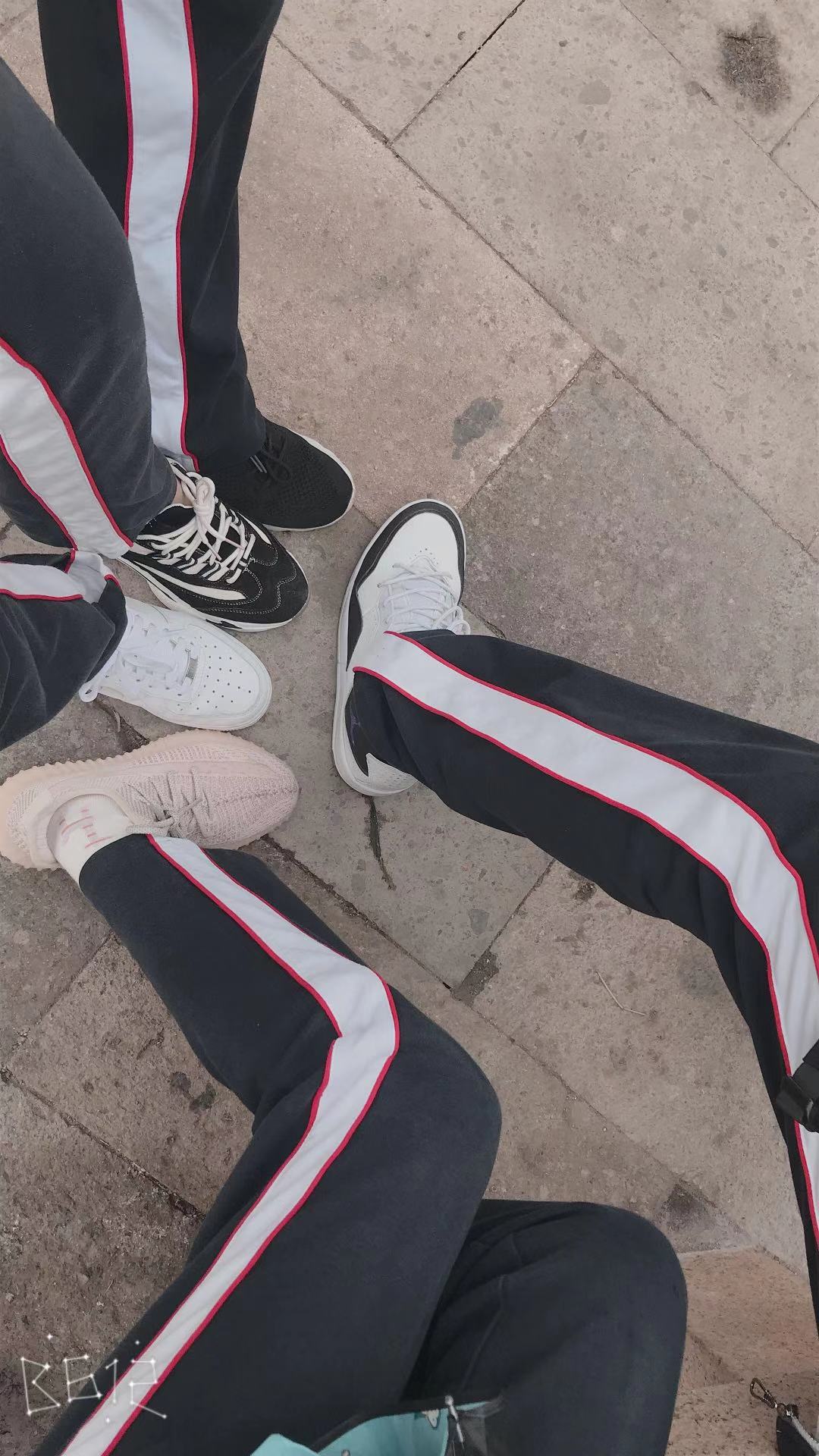 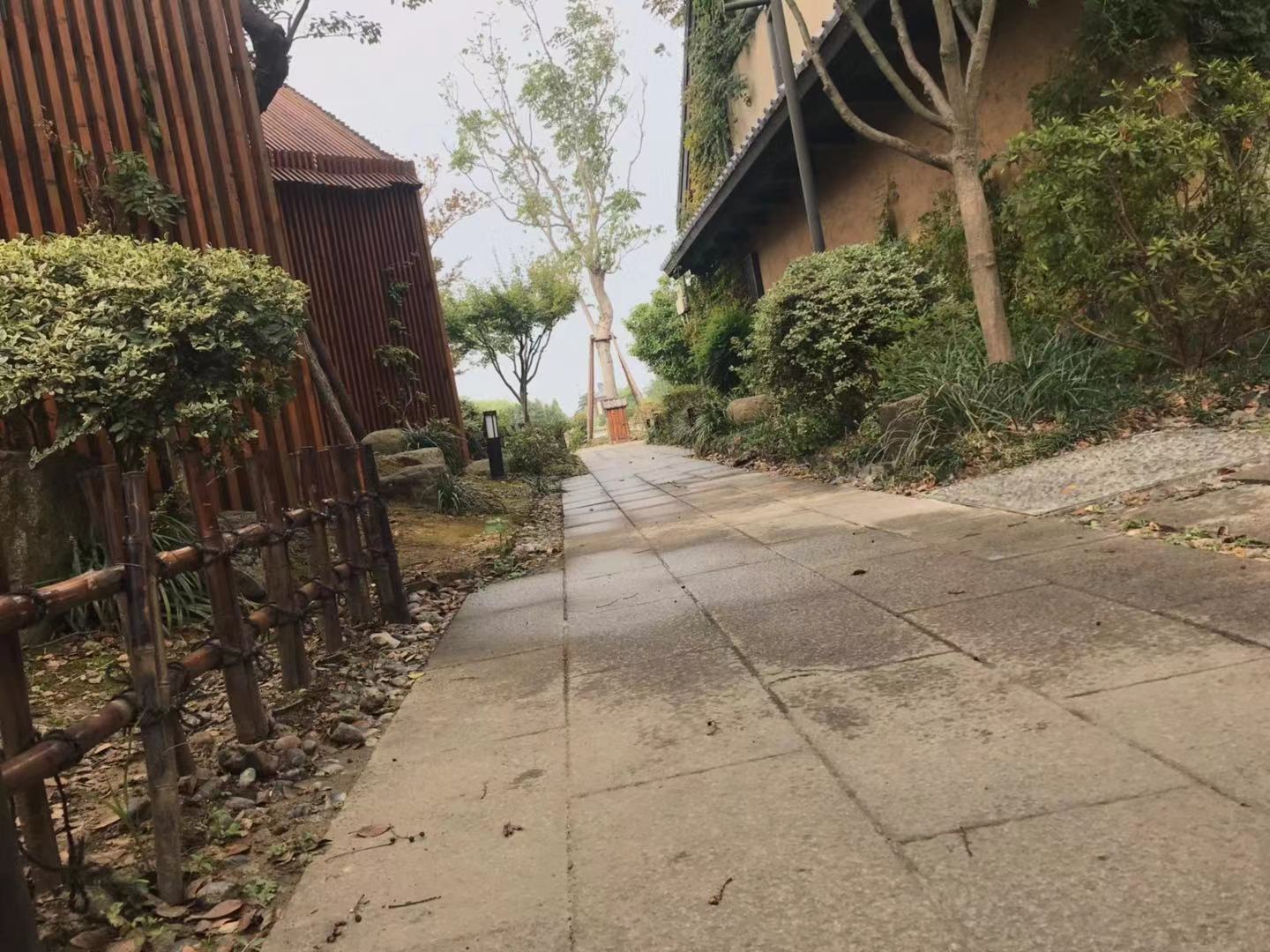 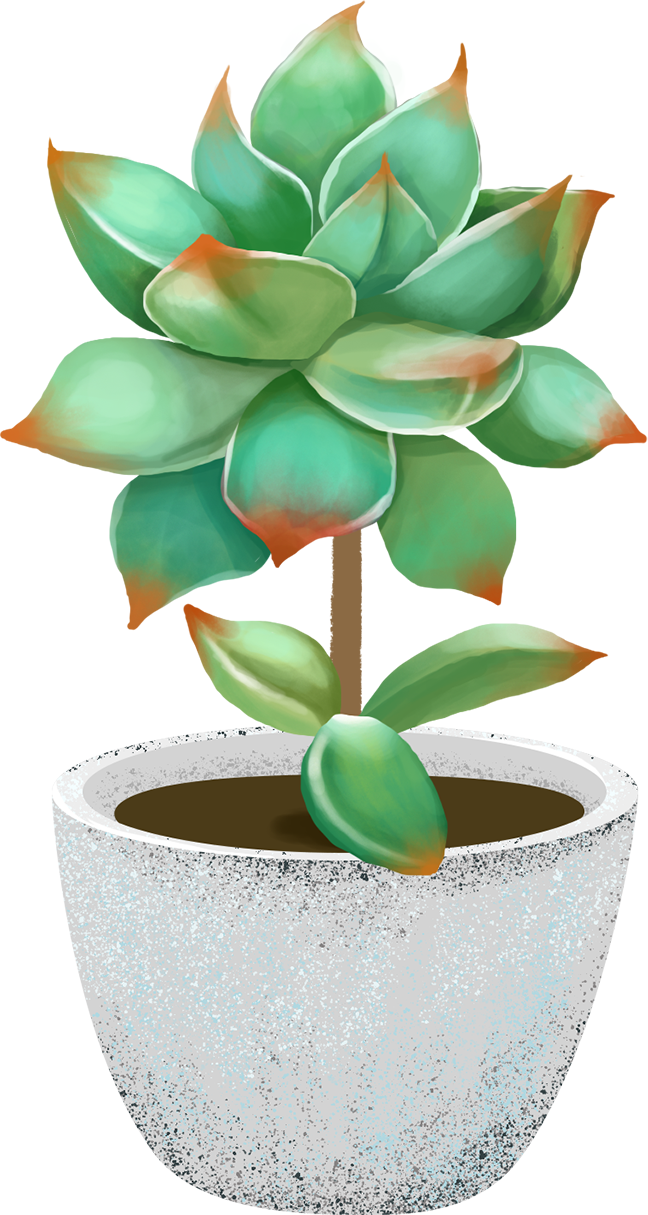 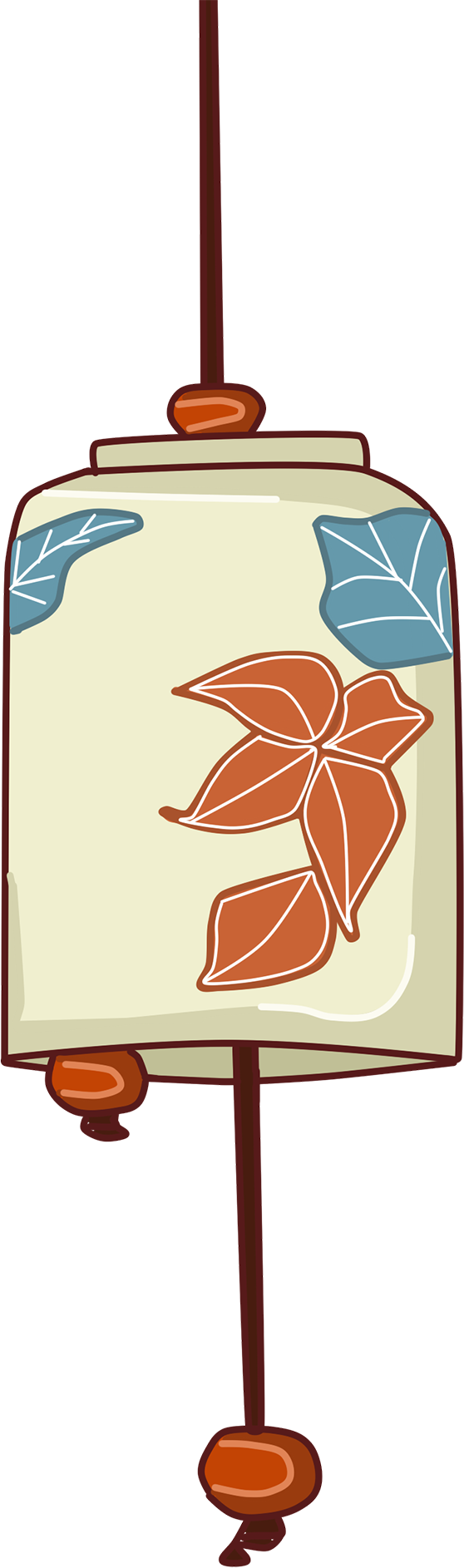 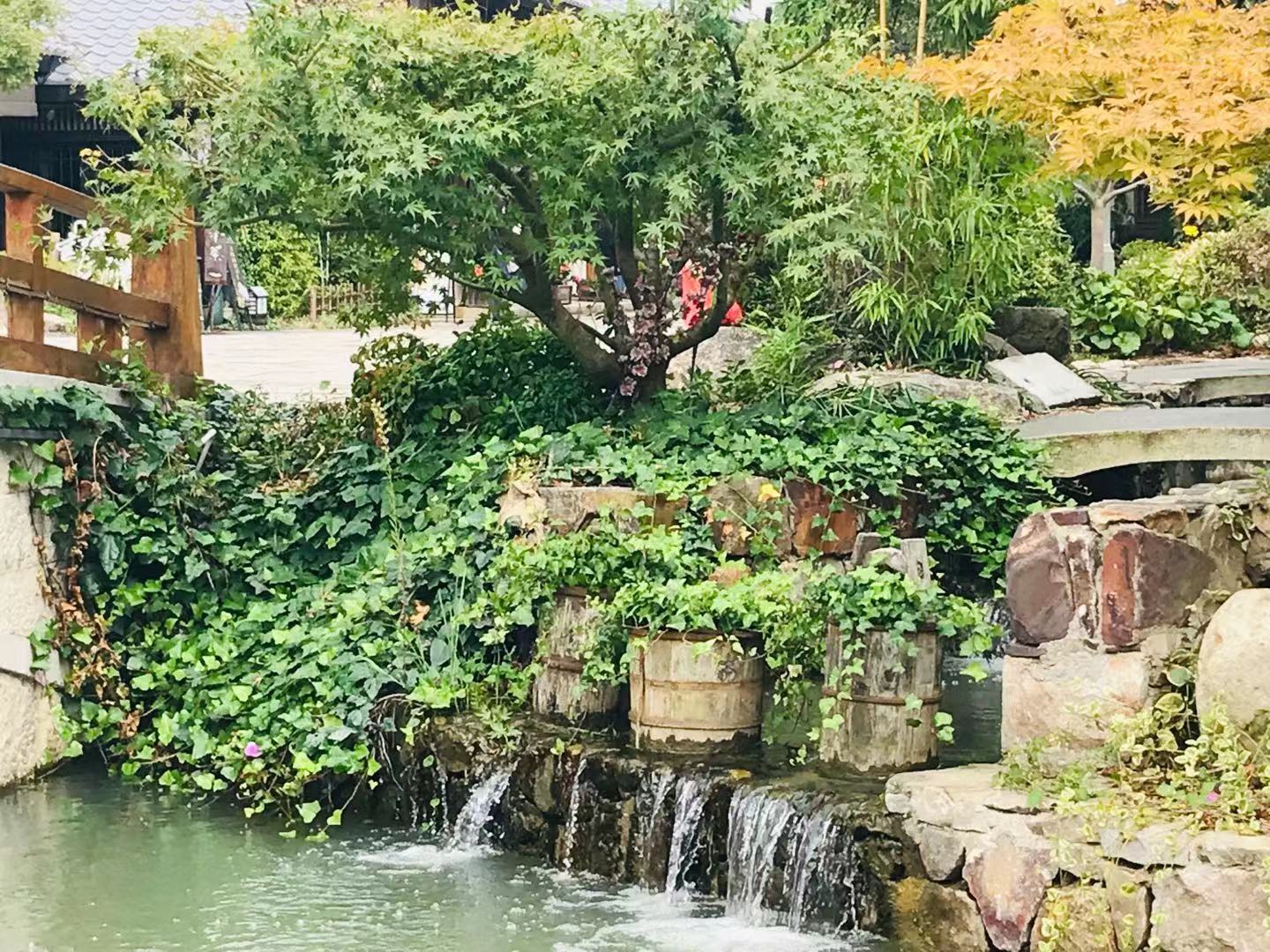 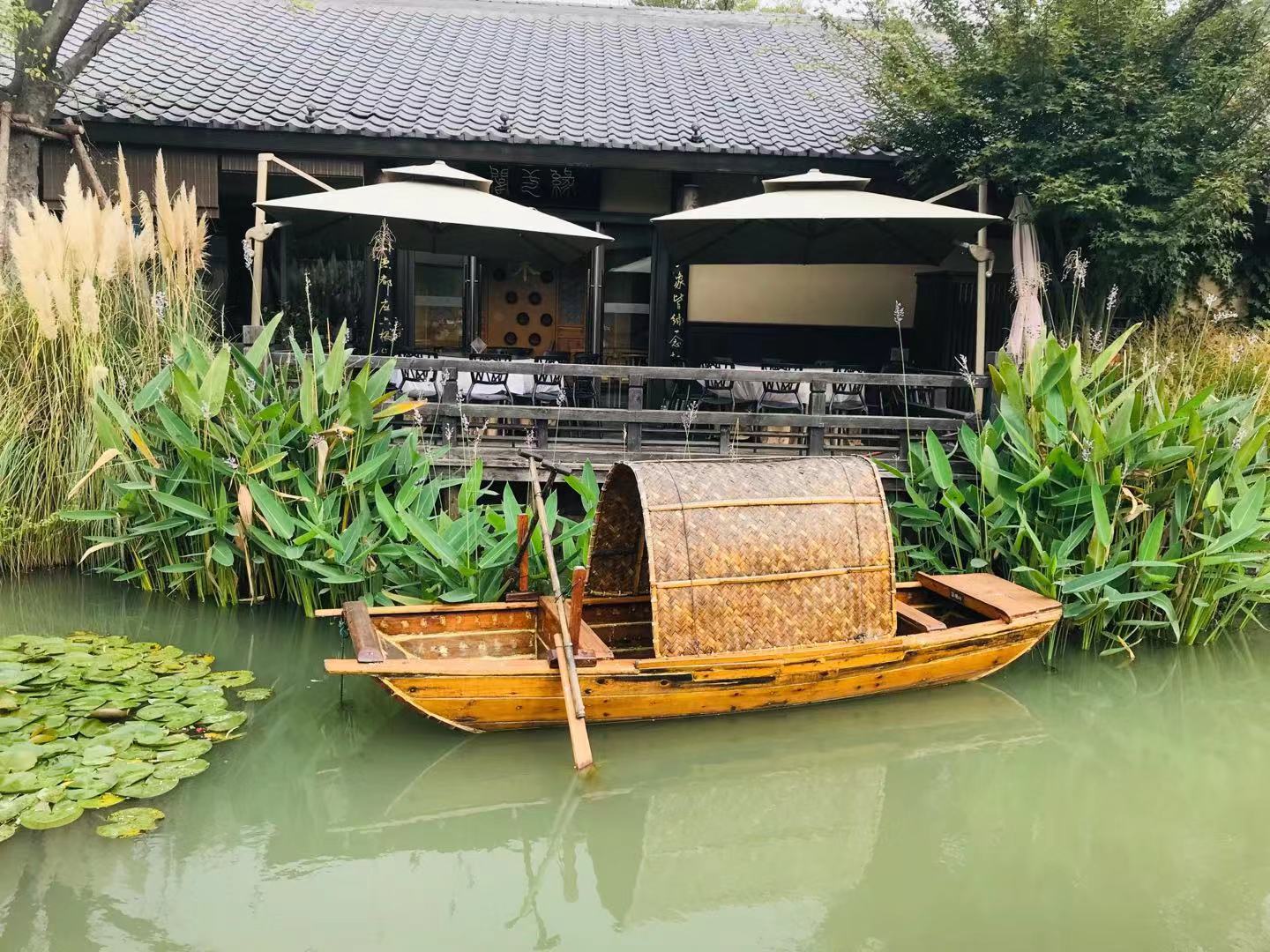 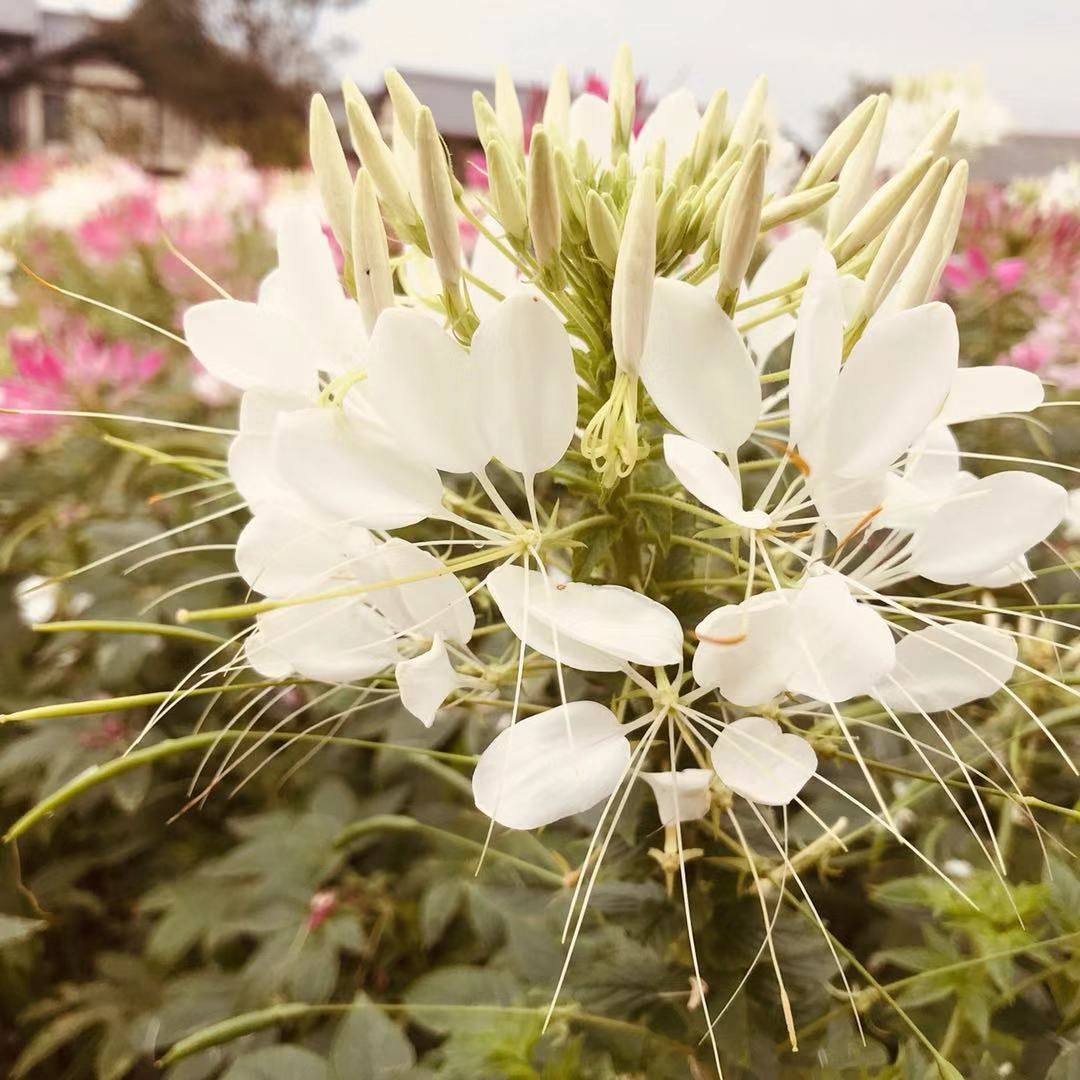 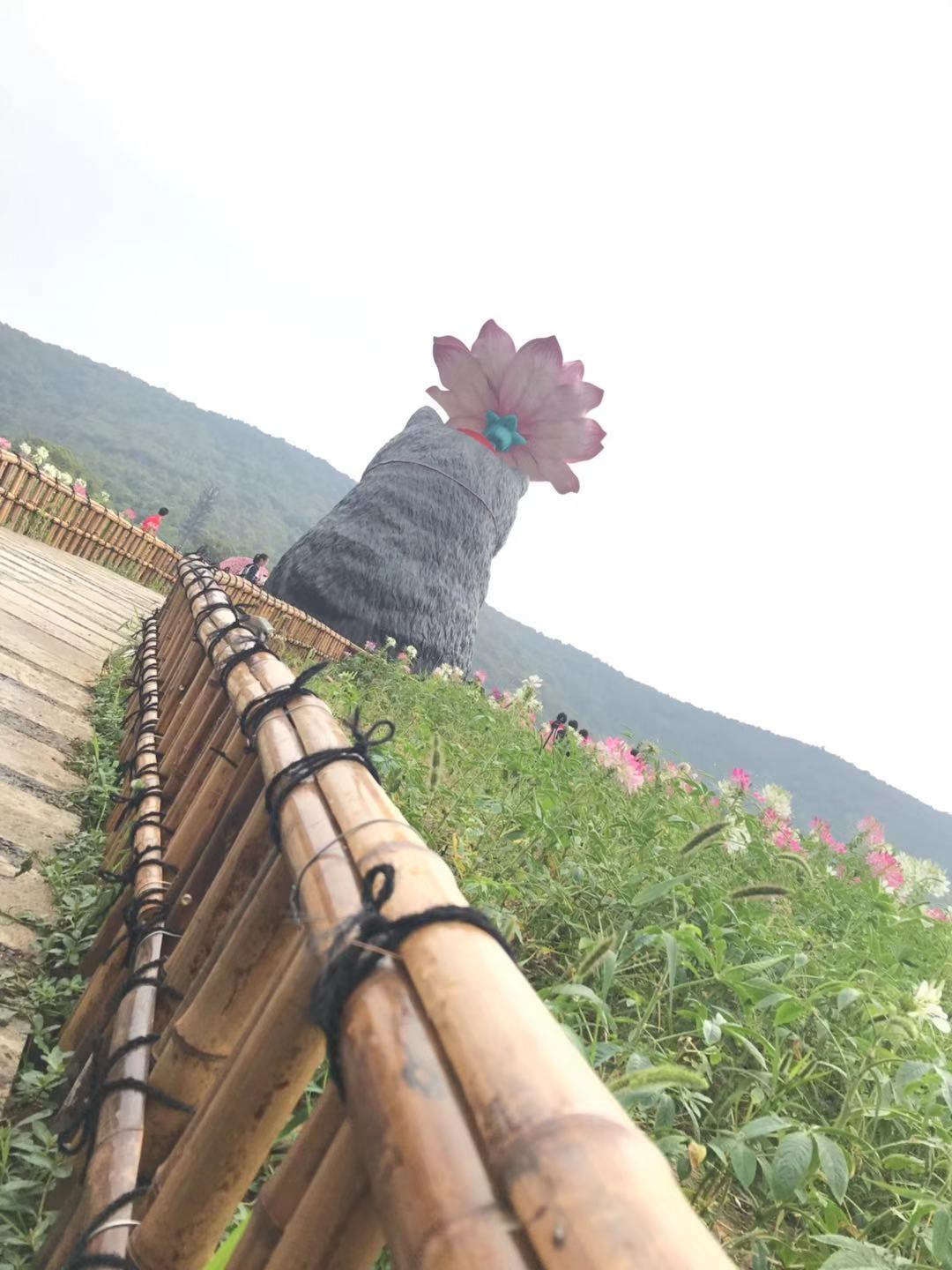 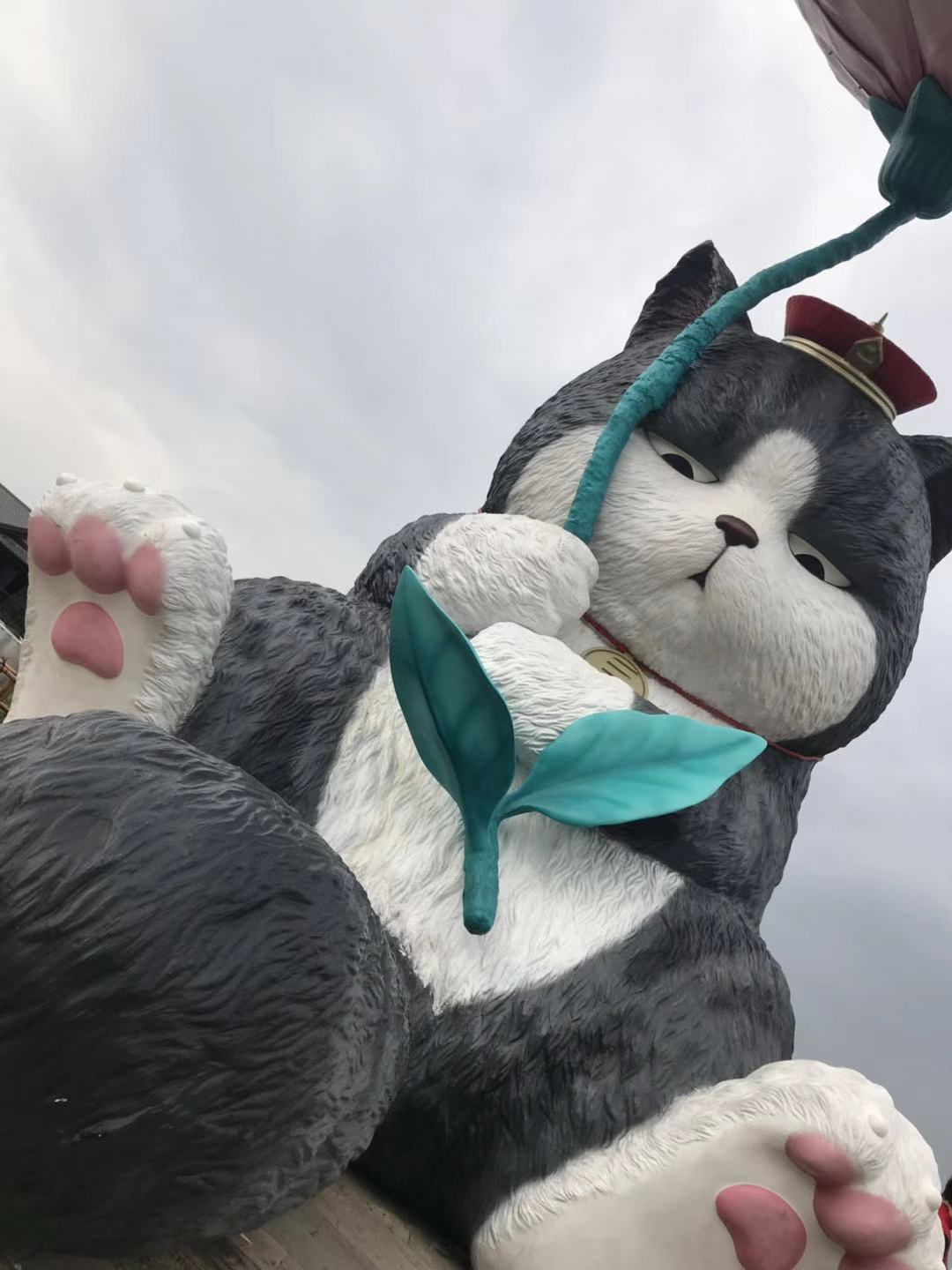 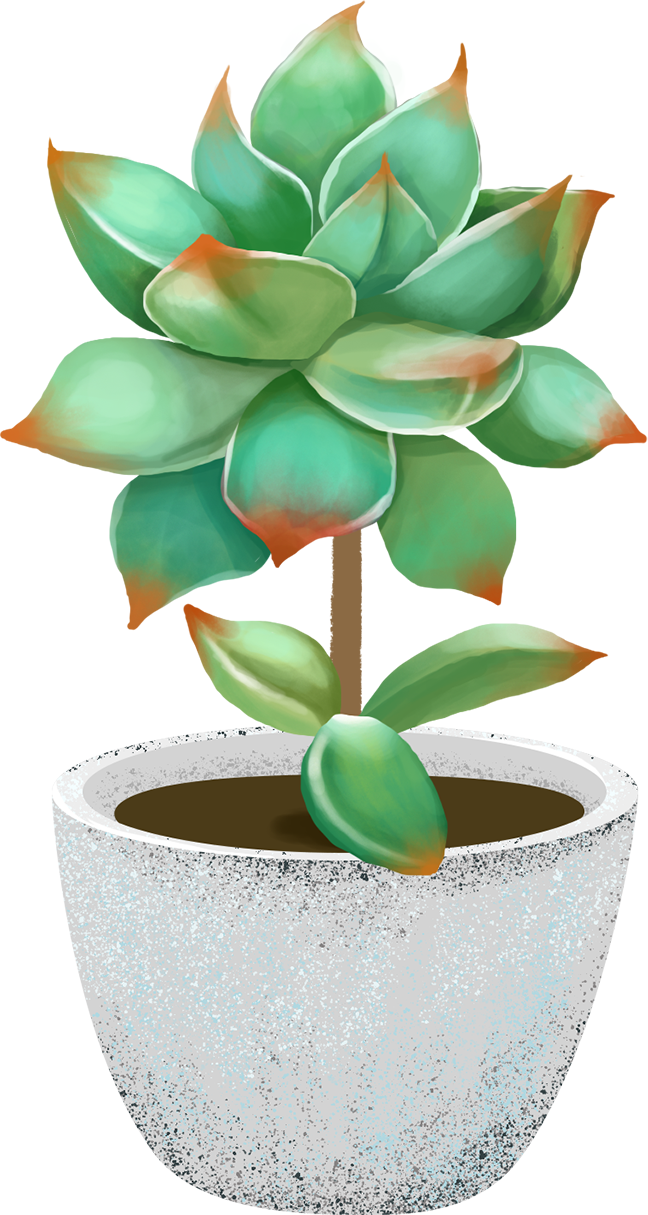 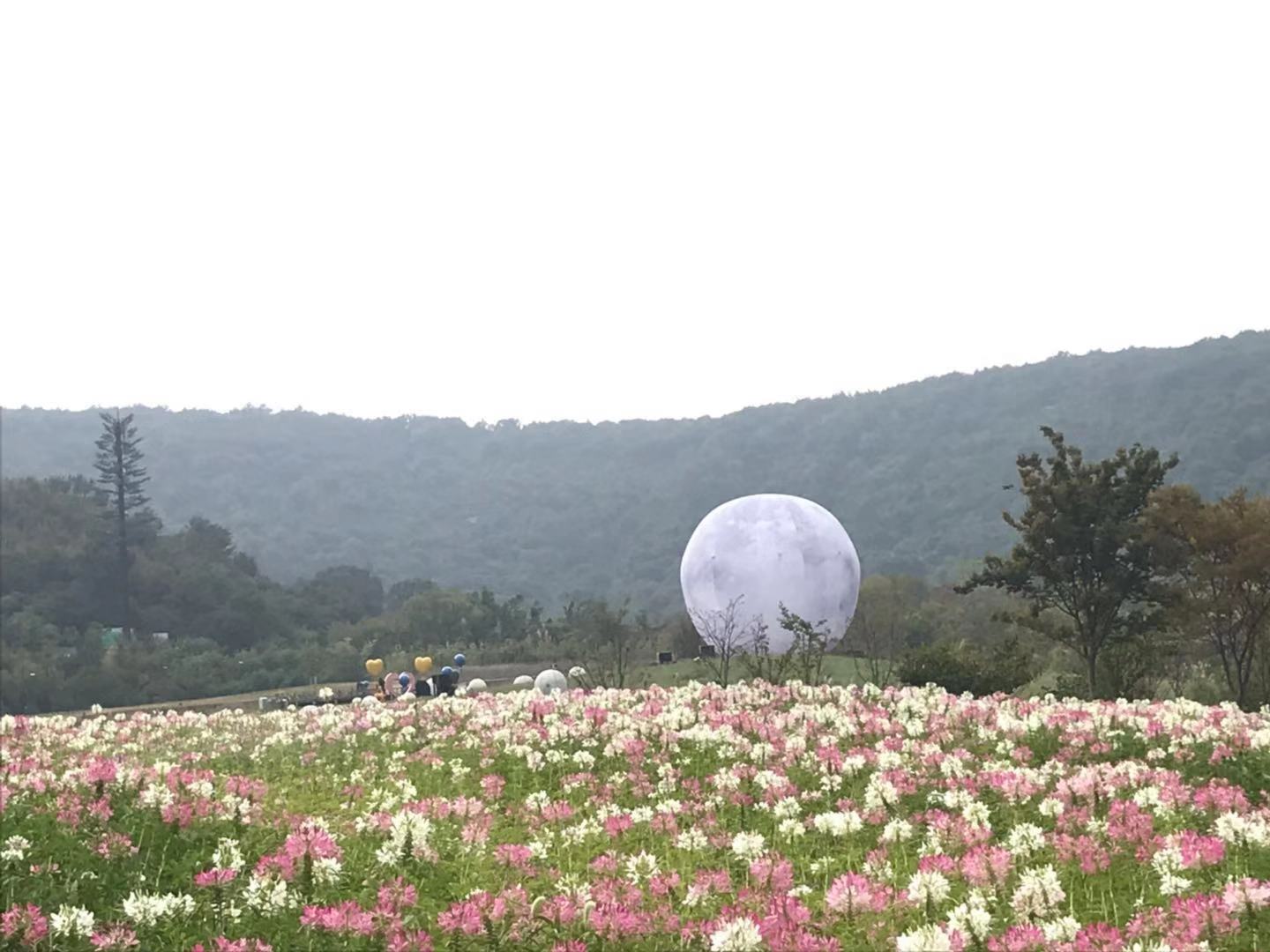 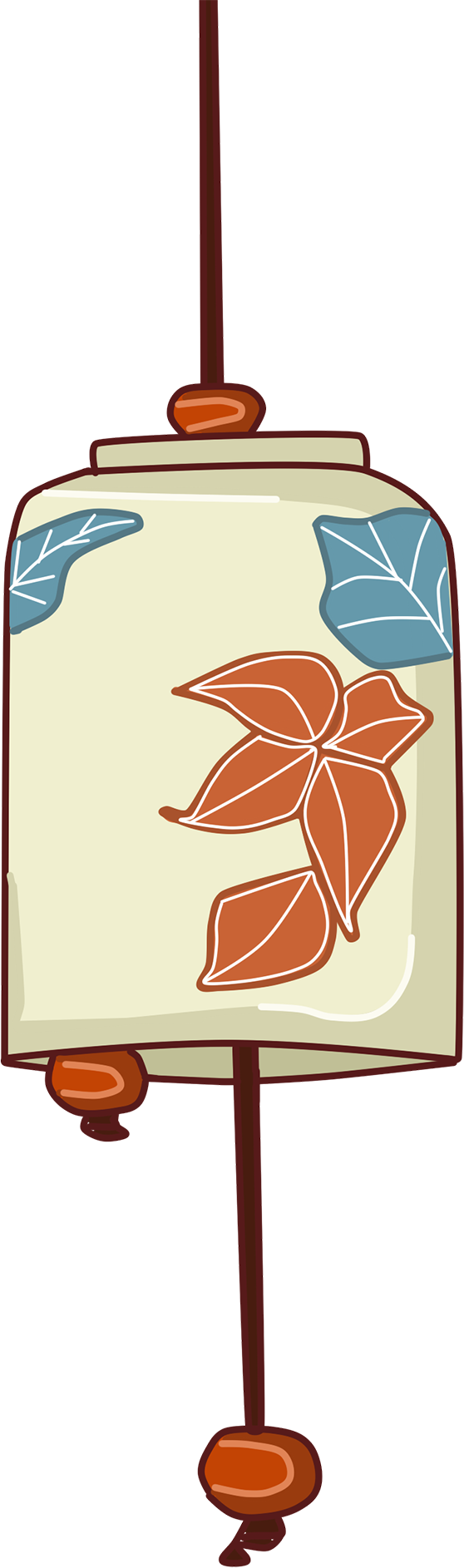 花海&出景点的路上
第三章
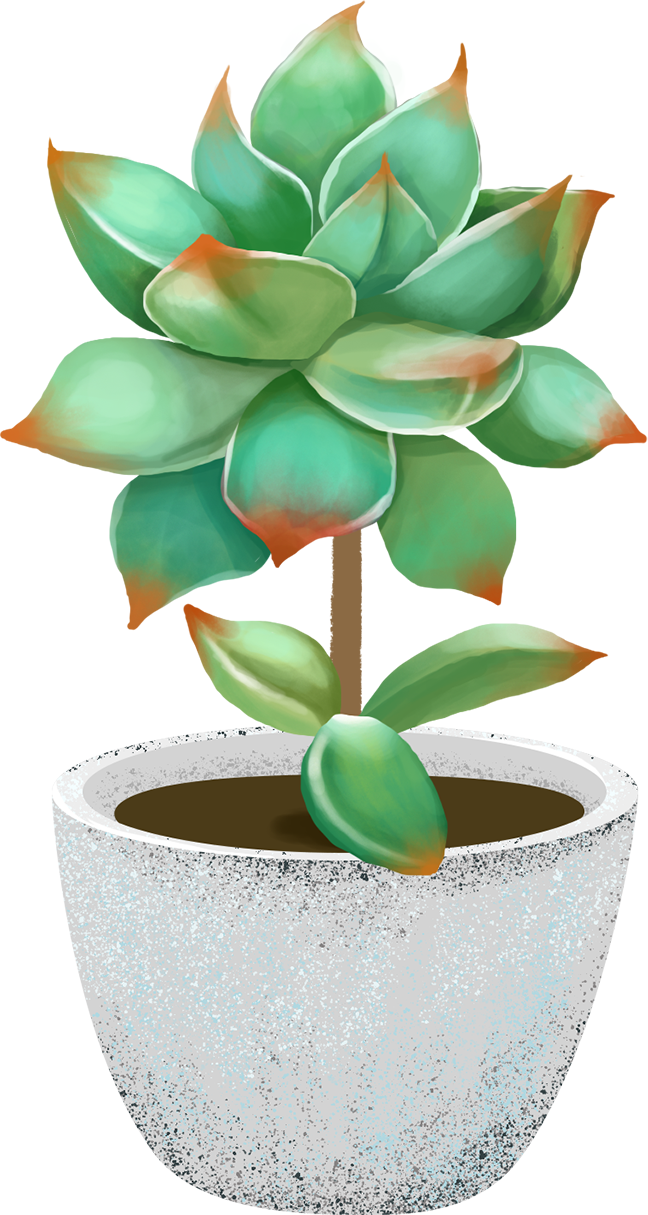 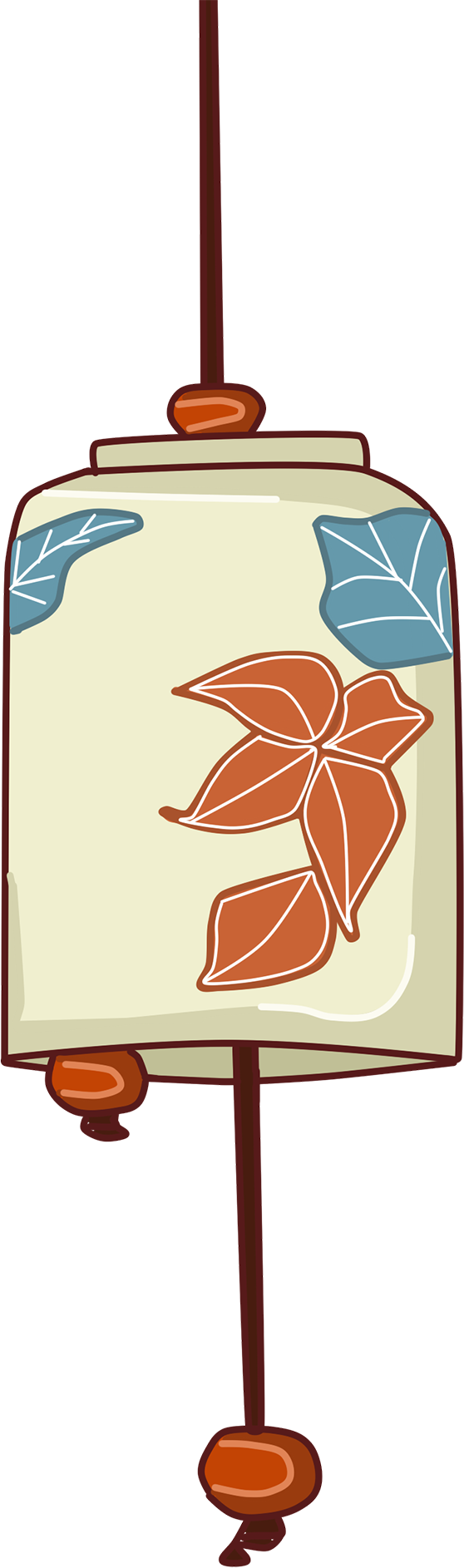 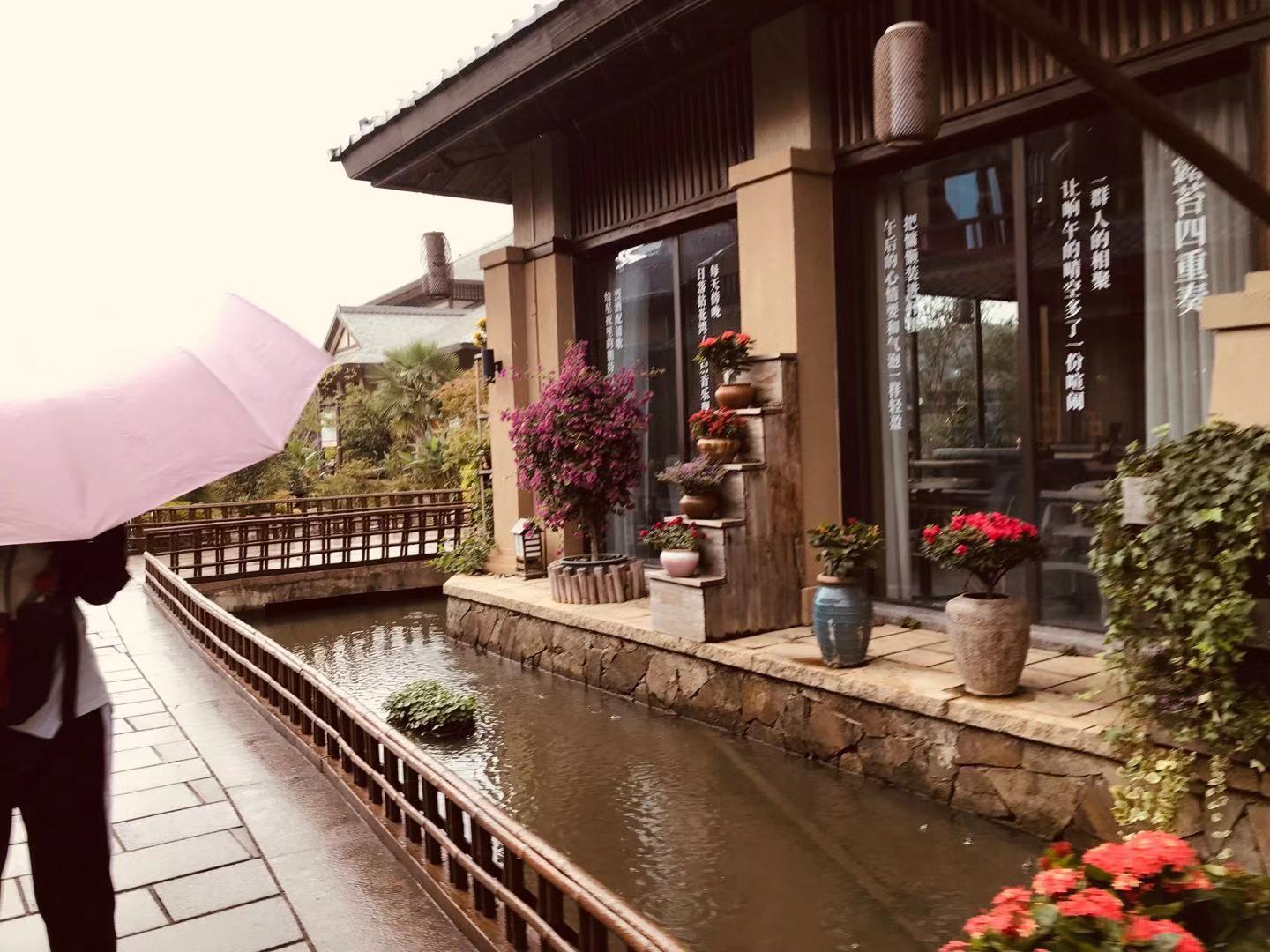 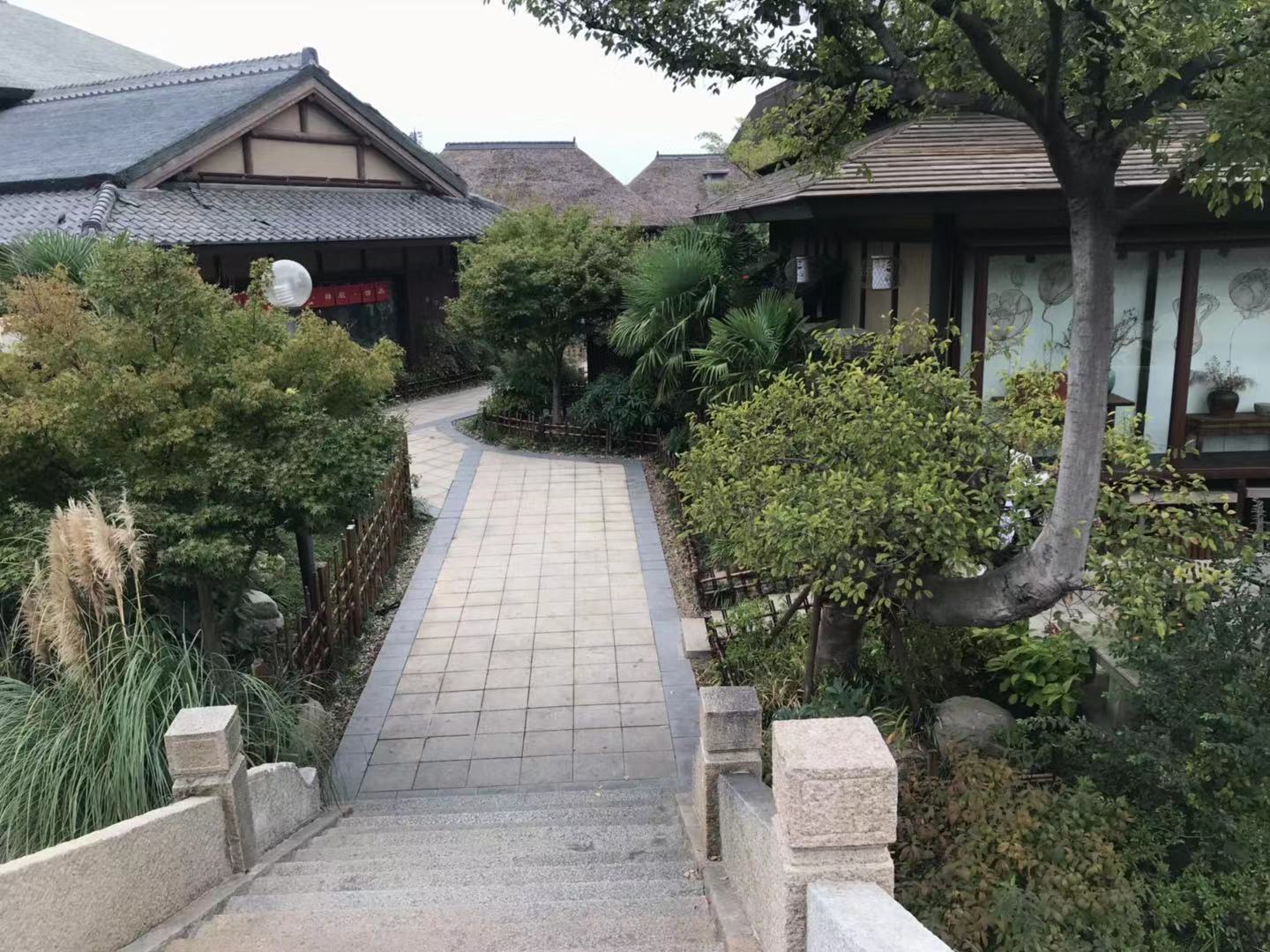 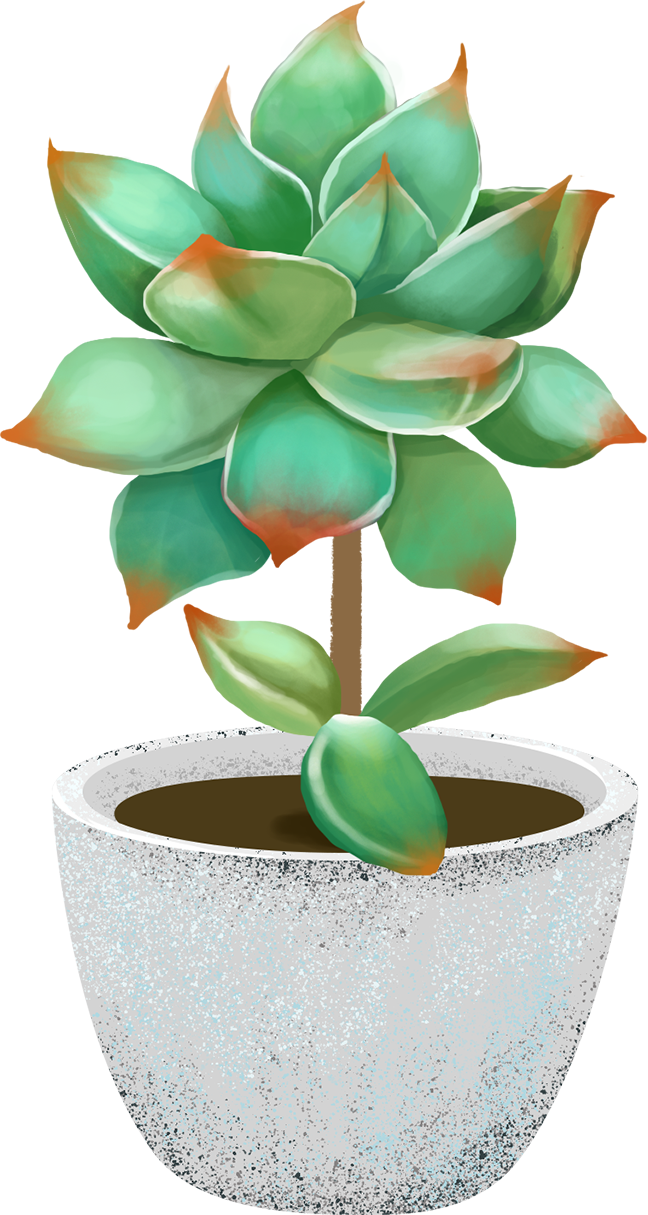 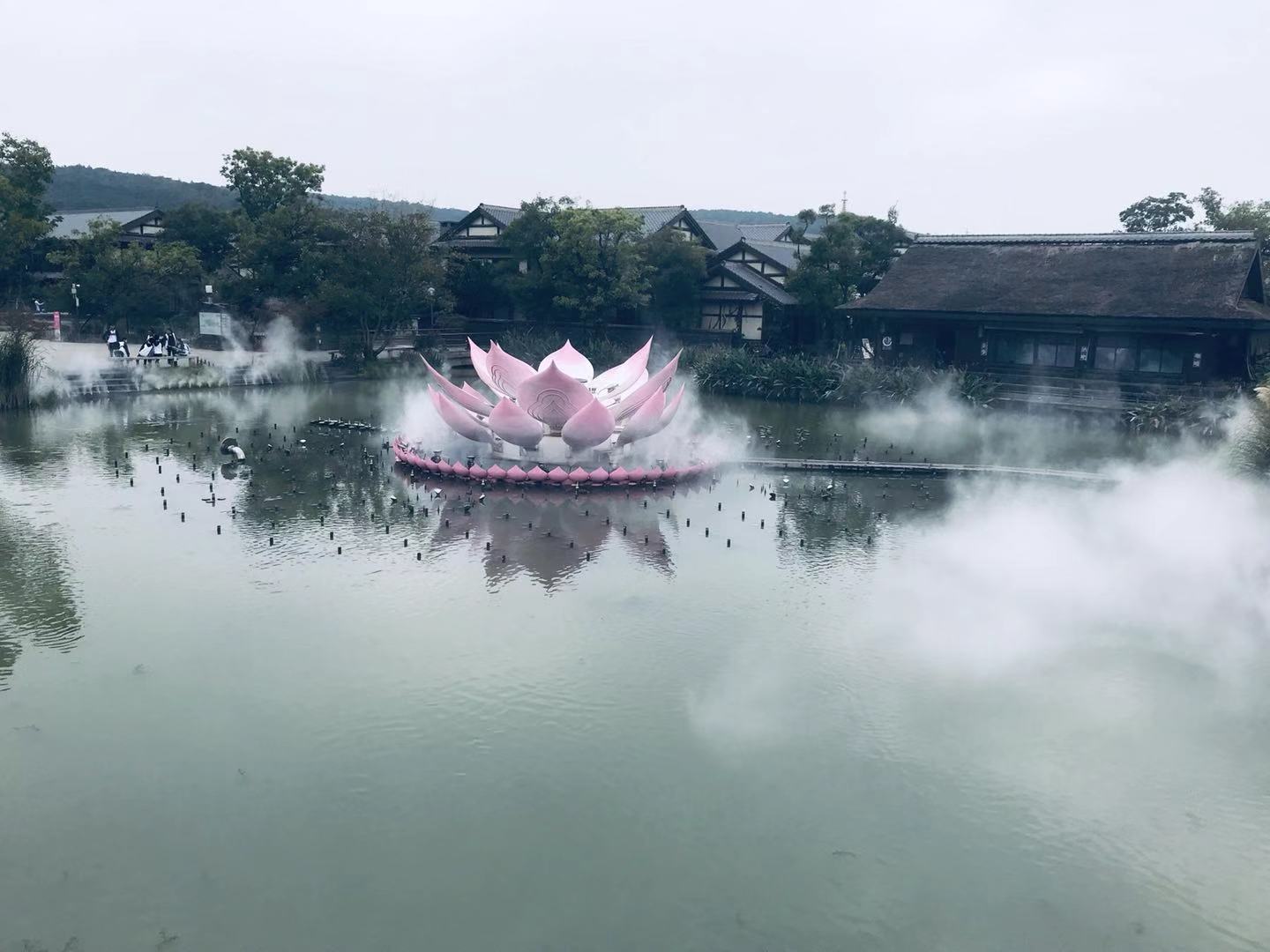 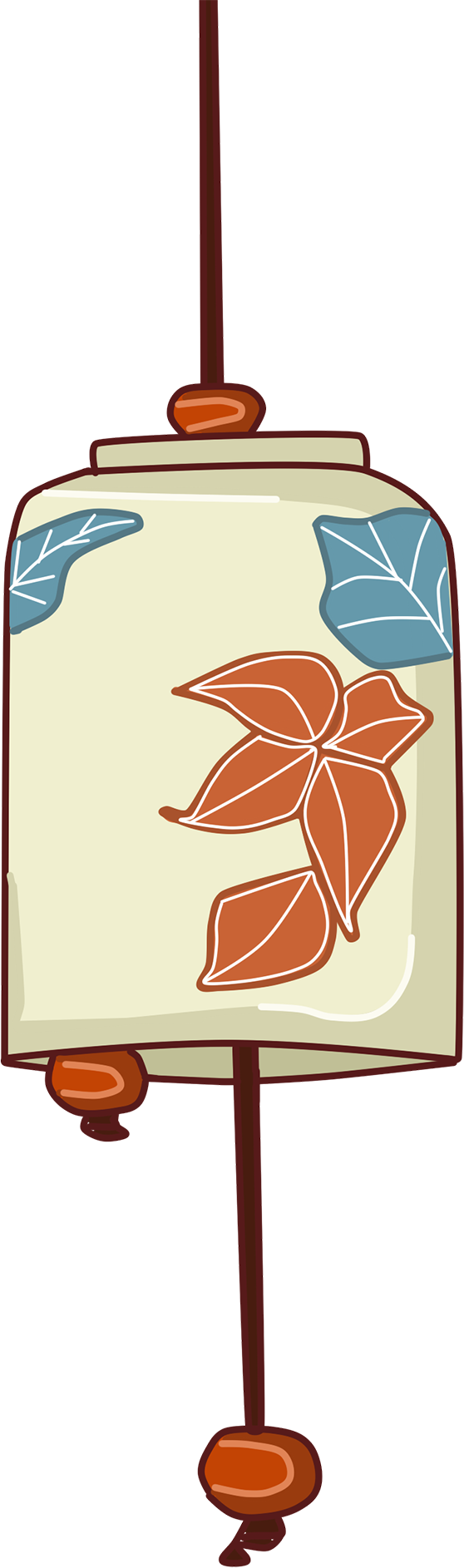 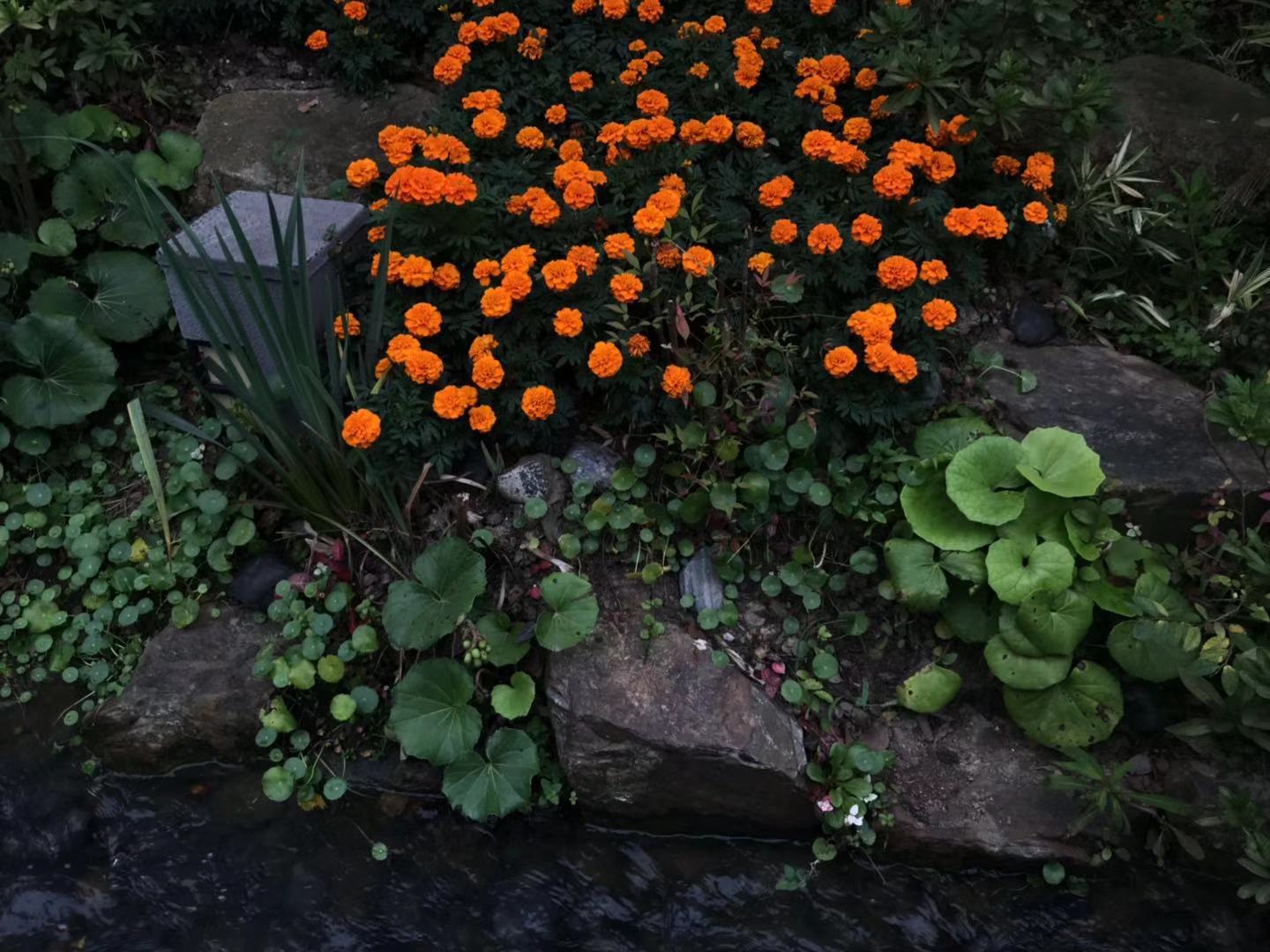 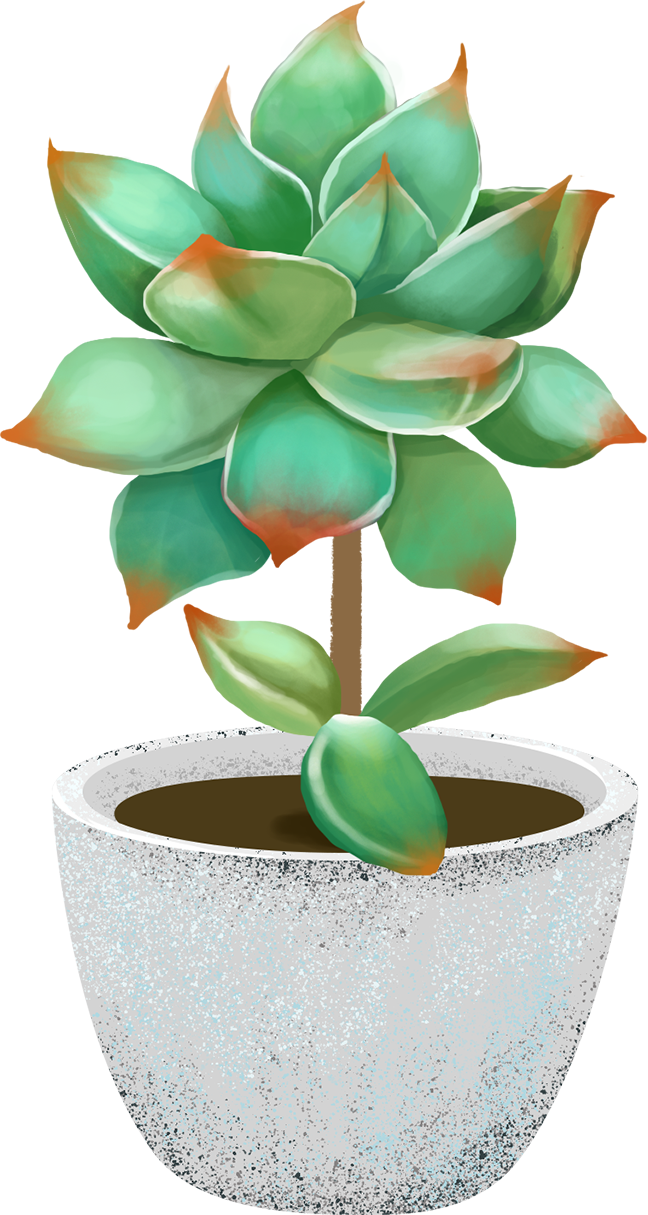 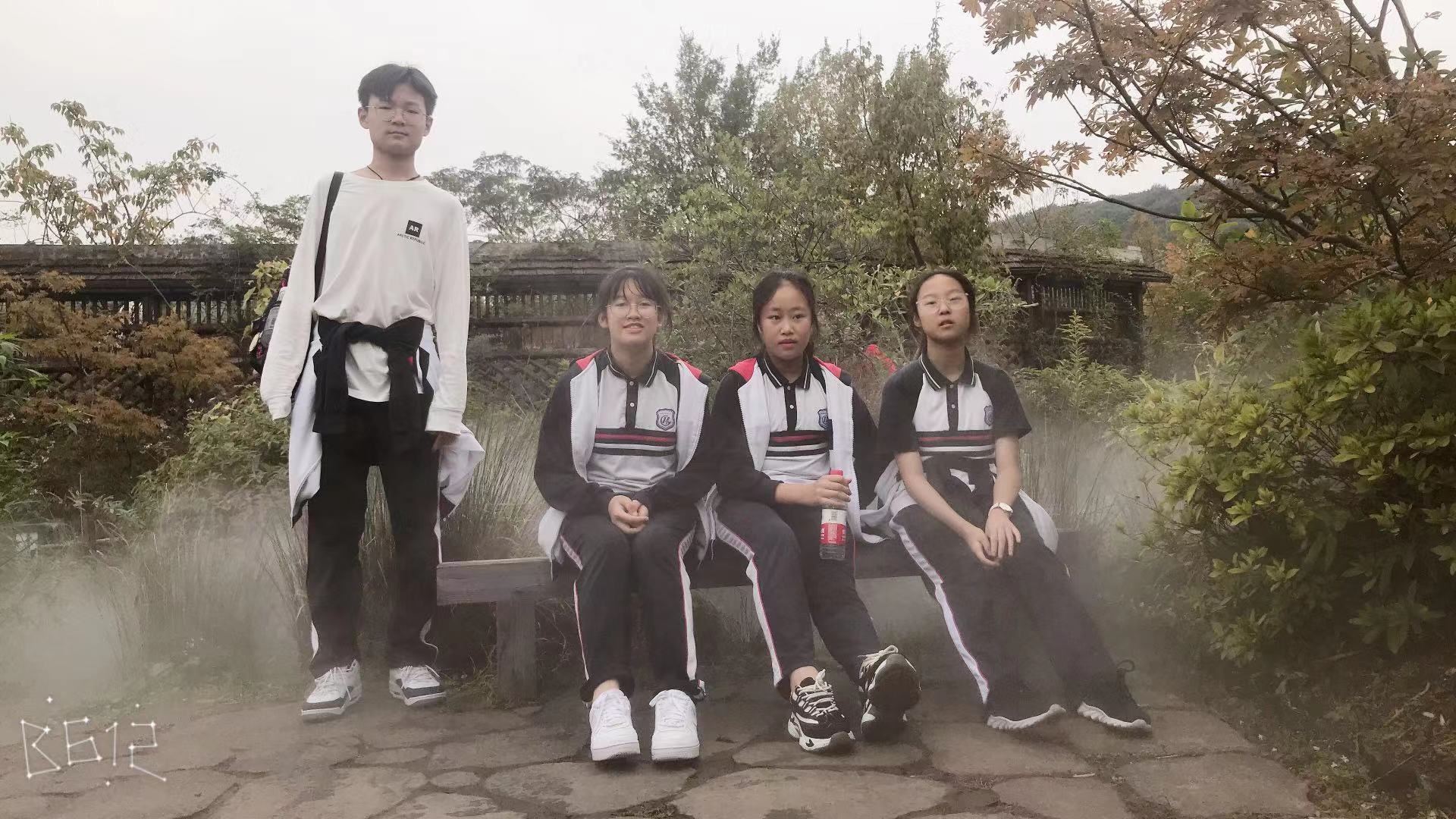 一年好景君须记，
最是橙黄橘绿时。
THANK YOU FOR WATCHING!